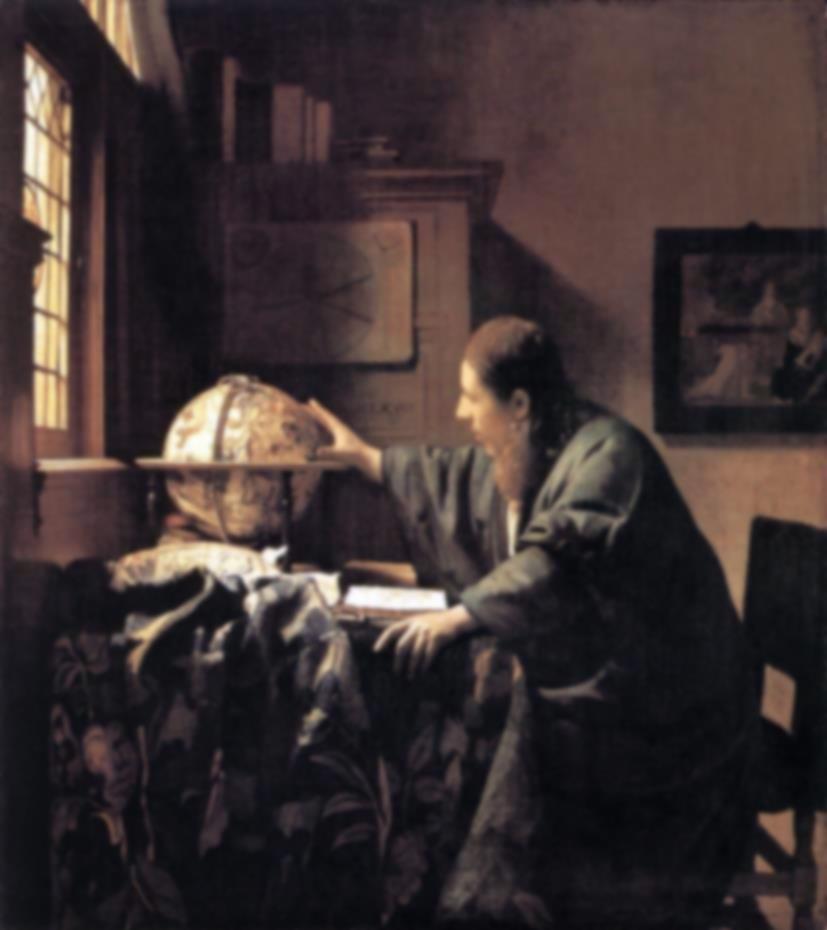 the Scientific Revolution:



the Cosmos Mechanized
Ptolemaeus  to  Copernicus
One school in history of astronomy:

minor imperfections in the original Ptolemaic system were discovered through observations accumulated over time. 
It was mistakenly believed that more levels of epicycles (circles within circles) were added to the models to match more accurately the observed planetary motions. 
The multiplication of epicycles is believed to have led to a nearly unworkable system by the 16th century.

Copernicus created his heliocentric system in order to simplify the Ptolemaic astronomy of his day, thus succeeding in drastically reducing the number of circles.
With better observations additional epicycles and eccentrics were used to represent the newly observed phenomena till in the later Middle Ages the universe became a 'Sphere/With Centric and Eccentric scribbled o'er,/Cycle and Epicycle, Orb in Orb'
Alfonsine Tables
Tables of solar, lunar and planetary positions wrt. 
   fixed stars
Called after Alfons X of Castile the Wise (el Sabio)
   (1221-1284)
 composed in 1252, in Toledo
assembled by translators of Toledo 
based on observations an studies of Islamic scholars

most popular astronomical tables for 300 years 
    (incl. Copernicus)
Ptolemaeus to Copernicus
As a measure of complexity:

   - the number of circles is given as 80 for Ptolemy, 
   -  versus a mere 34 for Copernicus

By this time each planet had been provided with from 40 to 60 epicycles to represent after a fashion its complex movement among the stars. Amazed at the difficulty of the project, Alfonso is credited with the remark that had he been present at the Creation he might have given excellent advice.
15th century CE
       Nicolas de Cusa, 1401-1464
       De Docta Ignorantia  (1440)
         - first European work stating that other stars would be other worlds:
           “Life, as it exists on Earth in the form of men, animals and plants, is to be found, 
            let us suppose in a high form in the solar and stellar regions. Rather than think that so many stars and parts 
            of the heavens are uninhabited and that this earth of ours alone is peopled we will suppose that in every region 
            there are inhabitants, differing in nature by rank and all owing their origin to God …”, 

       -  work explicitly states a “Cosmological Principle”
         “The universe has no circumference, for if it had a center and a circumference there would be some
            and some thing beyond the world, suppositions which are wholly lacking in truth. Since, therefore, it is 
            impossible that the universe should be enclosed within a corporeal center and corporeal boundary, it is 
            not within our power to understand the universe, whose center and circumference are God.  ”


       1584
       Giordano Bruno, 1548-1600
       De l'Infinito, Universo e Mondi (1584)
“         ”Innumerable celestial bodies, stars, globes, suns and earths may be sensibly perceived therein by us and 
            an infinite number of them may be inferred by our own reason.’’
The Scientific Revolution
1543
      Nicolaus Copernicus  
       - publishes heliocentric universe in De Revolutionibus Orbium Coelestium
       - implicit introduction Copernican principle:   Earth/Sun is not special 

1576
       Thomas Digges (1546-1595)
        A Prognostication everlasting  (1576)
         First expose – in appendix - of Copernican heliocentric model of the Universe in English language. 
        Digges states – going further than Copernicus - that the Universe is infinite, and contains infinitely many stars. 
        “Digges’ original contribution to cosmology consisted of dismantling the starry sphere throughout endless space
          … Digges pioneered … the idea of an unlimited sphere filled with the mingling rays of countless stars.”  (E. Harrison)

 1572
        Tycho Brahe
        Tycho’s supernova 
         Ultimate evidence and challenge against the Aristotelian view of a serene unchanging Universe. 

         
1609-1632
       Galileo Galilei   
       by means of (telescopic) observations, proves the validity of the heliocentric Universe. 

1610 , Siderius Nuncius
       first published work on observations made by telescope 

1632,   Dialogue Concerning the Two Chief World Systems
       Debate between Salviati, exposing the Copernican heliocentric Universe  and Simplicio, defending the 
       old traditional Ptolemiac geocentric model.
The Scientific Revolution:

Mechanization of the Universe
1609/1619
       Johannes Kepler
       - the  3 Kepler laws, describing the elliptical orbits of the planets around the Sun  






1687
       Isaac Newton
        Philosophiae Naturalis Principia Mathematica
       -  discovers Gravitational Force as agent behind cosmic motions   
       - publishes his Principia (Philosophiae Naturalis Principia Mathematica), which establishes 
          the natural laws of motion and gravity  (the latter only to be replaced by Einstein’s theory of GR)
The Scientific Revolution Completed:                      Expanding Worldview
1576
       Thomas Digges
        Following his statement of an infinite universe, filled with an infinite number of stars, Digges is the 
         first to identiy the “dark night sky paradox”. 

1610 
       Johannes Kepler
       Letter to Galilei (1610)
        Puzzled by the night’s darkness: in 1610 he wrote in a letter to Galileo that in an infinite universe filled with stars, 
         “the whole celestial vault would be as luminous as the Sun.” Kepler’s proposed solution to the paradox  is that 
         the universe has to be finite( this fell in line with Kepler’s religious beliefs that the entire universe was “for 
         man’s sake.”)


1686
        Bernard le Bovier de Fontenelle (1657-1757)
         Entretiens sur la pluralité des mondes/Conversations on the Plurality of the Worlds (1686)
        Book describes new Copernican cosmology, and speculates on the plurality of worlds. 
        In a series of conversations between a philosopher and a marquise, who walk in the latter's garden at night 
        and gaze at stars, the philosopher explains the heliocentric model and also muses on the possibility of extraterrestrial life. 


1755
       Immanuel Kant  
       - asserts that nebulae are really galaxies separate from and outside from the Milky Way, 
        - calling these Island Universes



1785
       William Herschel 
       - proposes theory that our Sun is at or near the center of ou Galaxy (Milky Way)
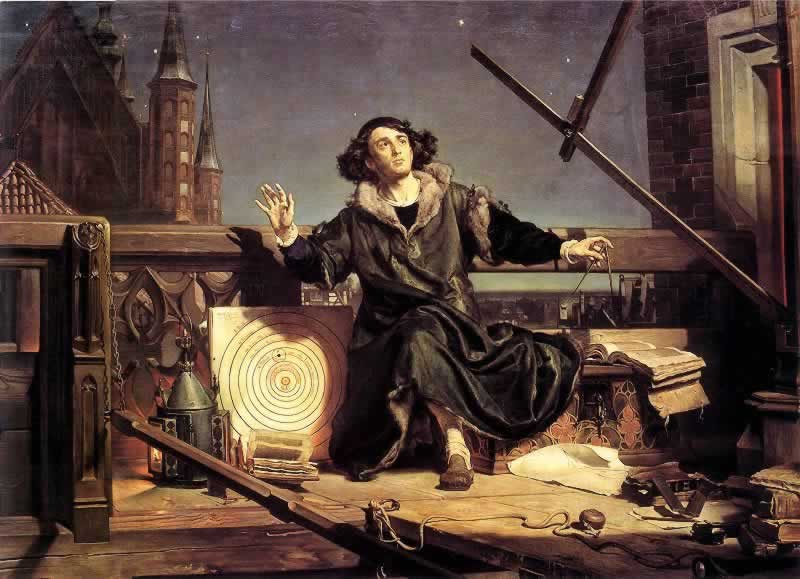 Nikolaus  Copernicus(1473-1543)
Birthhouse Copernicus, 
Torun
Nicolaus Copernicus
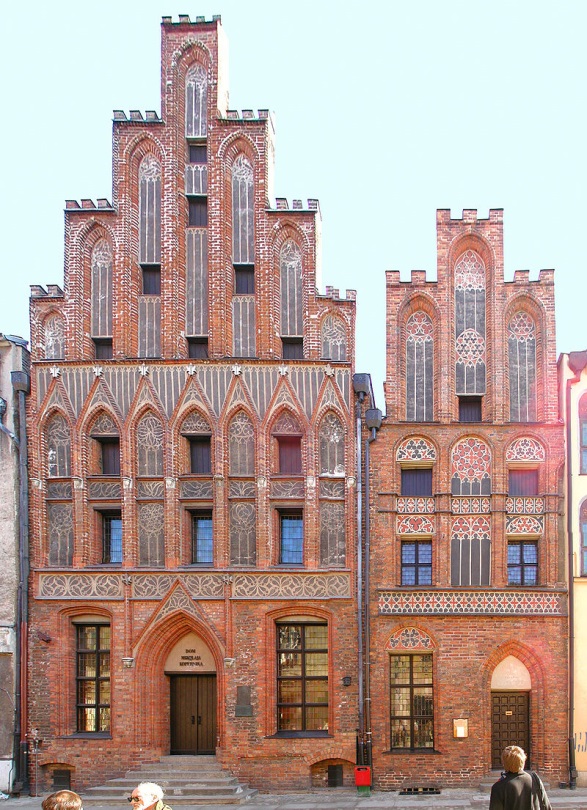 1473               – born in Torun (Poland)

1491-1495      - study Univ. Krakow
1496-1501      -  3 years Univ. Bologna -  canon law
1503-              - Warmia  
1514                - Frombork

Languages:   Latin , German

-  Commentariolus
              Nicolai Copernici de hypothesibus motuum coelestium a se              
              constitutis commentariolus

               + theoretical treatise on heliocentric mechanism
               +  40 pages, 7 basic assumptions
Tower (living) Copernicus, Frombork                                            Frombork Cathedral
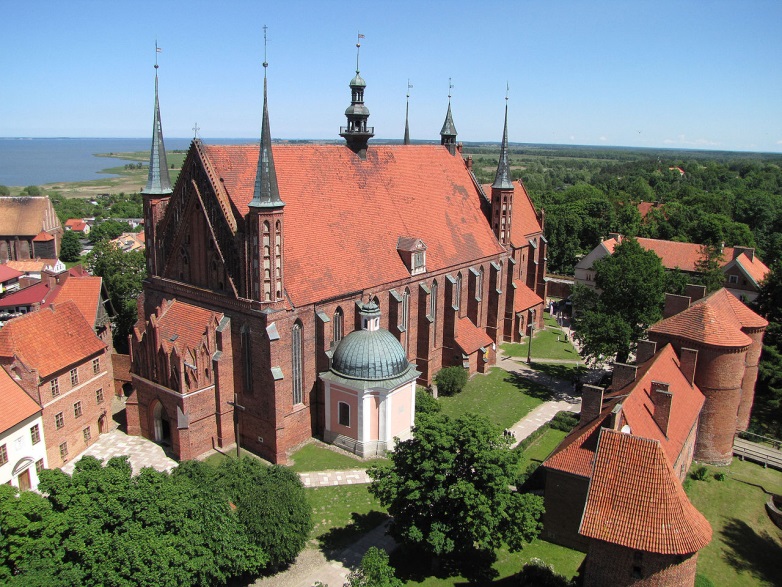 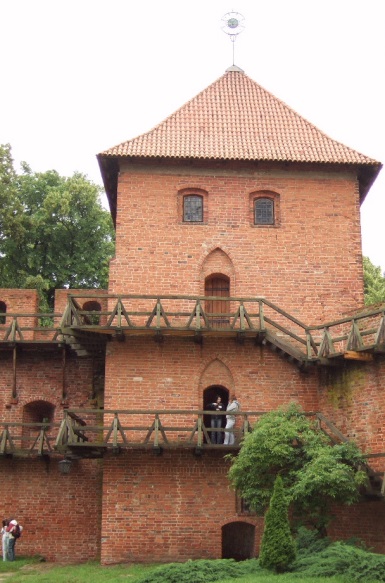 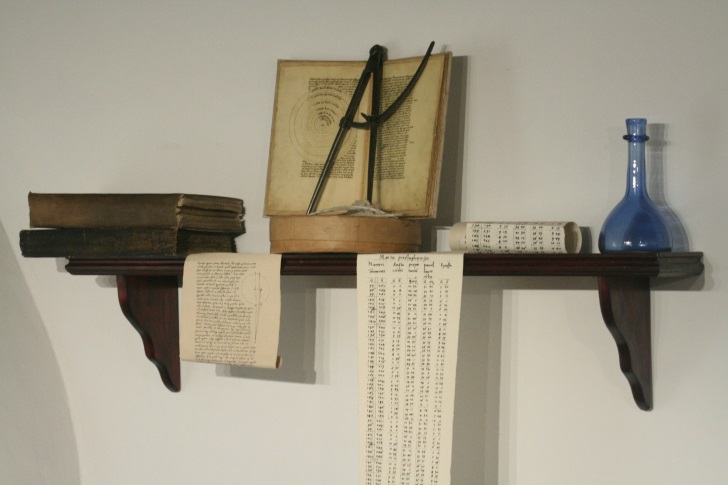 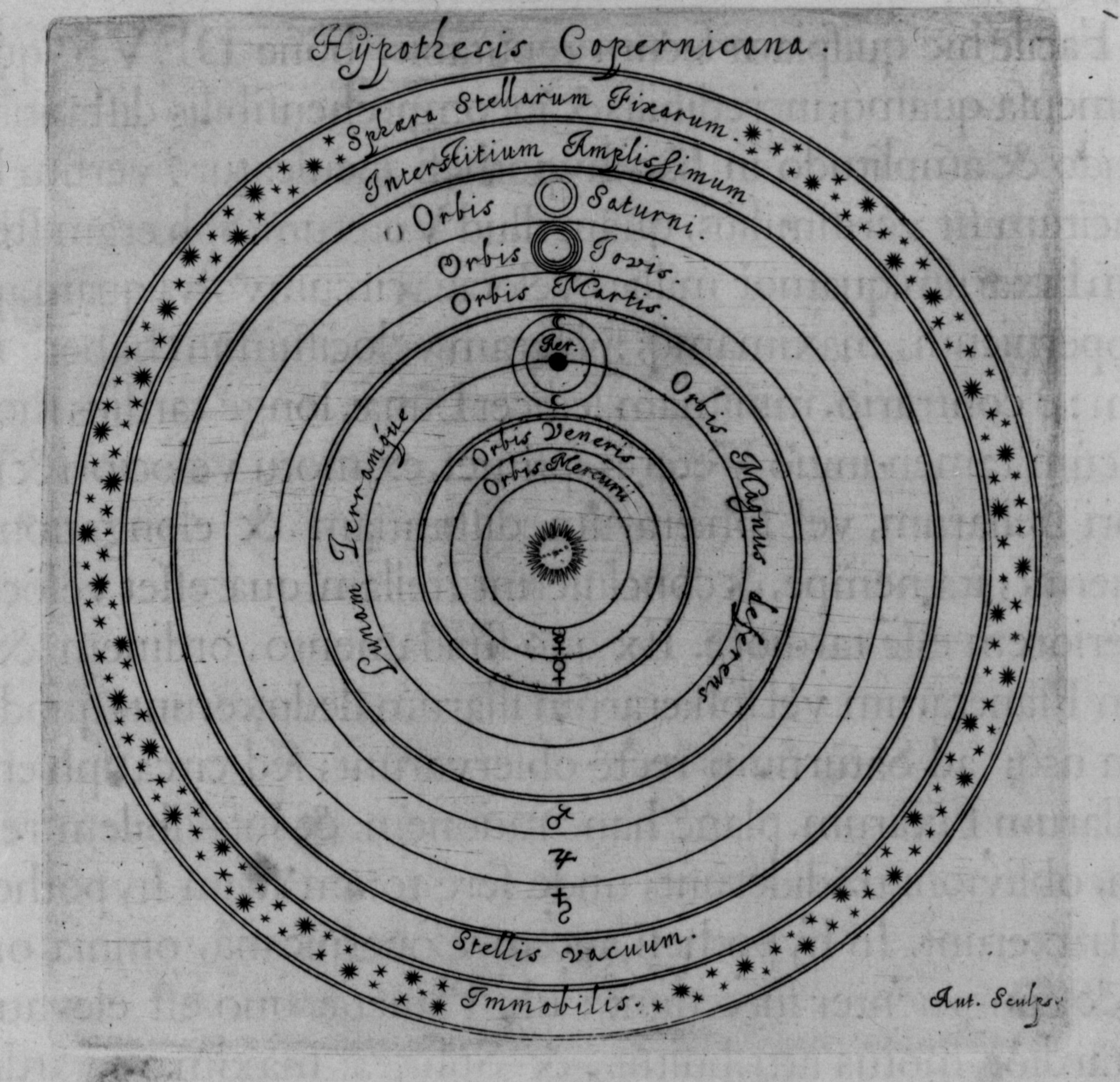 There is no one center of all the celestial circles or spheres.
 The center of the earth is not the center of the universe, but only of 
         gravity and of the lunar sphere.
3.      All the spheres revolve about the sun as their midpoint, and therefore 
         the sun is the center of the universe.
4.     The ratio of the earth's distance from the sun to the height of the firmament
        (outermost celestial sphere containing the stars) is so much smaller than the 
        ratio of the earth's radius to its distance from the sun that the distance from 
         the earth to the sun is imperceptible in comparison with the height of the 
         firmament.
 5.     Whatever motion appears in the firmament arises not from any motion of the 
         firmament, but from the earth's motion. The earth together with its circumjacent 
         elements performs a complete rotation on its fixed poles in a daily motion, while 
         the firmament and highest heaven abide unchanged.
6.     What appear to us as motions of the sun arise not from its motion but from the 
         motion of the earth and our sphere, with which we revolve about the sun like 
         any other planet. The earth has, then, more than one motion.
The apparent retrograde and direct motion of the planets arises not from their  
        motion but from the earth's. The motion of the earth alone, therefore, suffices 
        to explain so many apparent inequalities in the heavens.
Commentariolus
De Revolutionibus
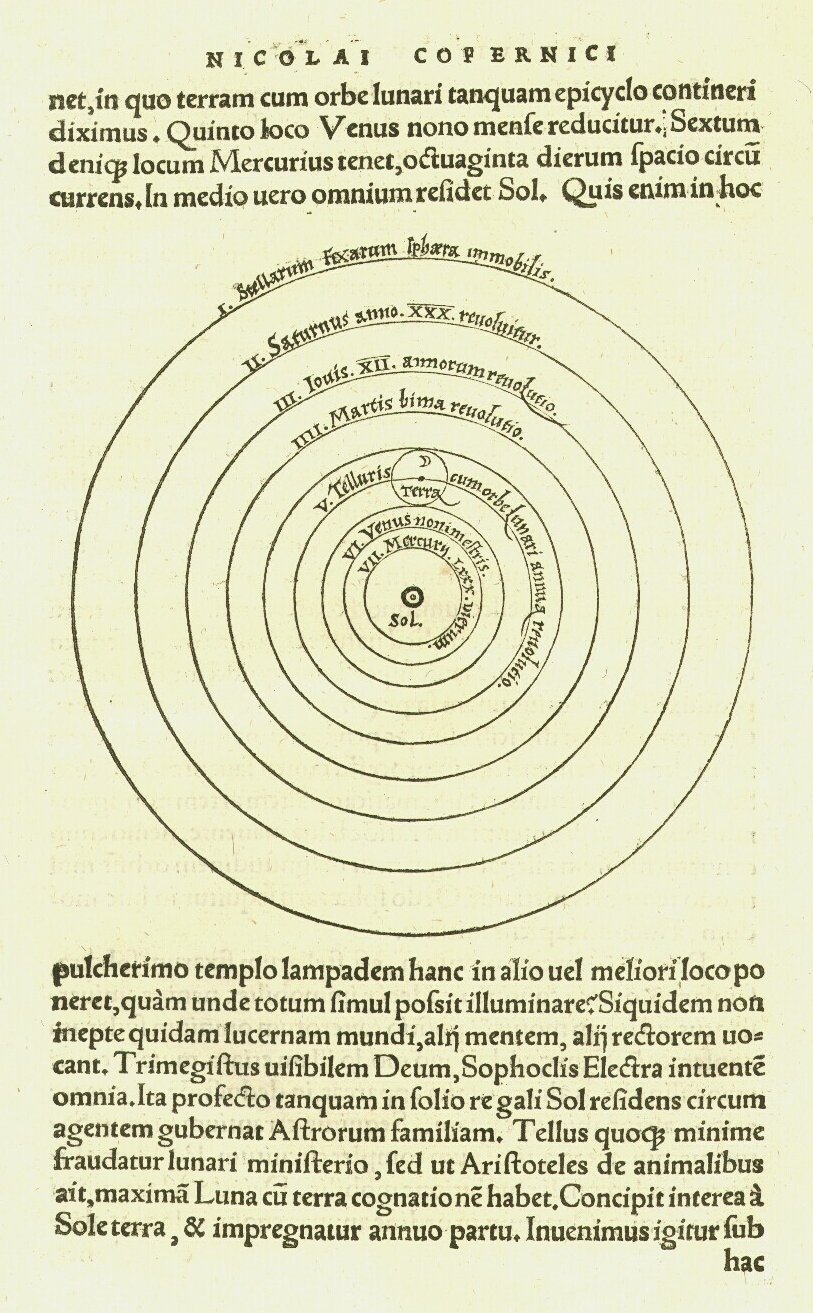 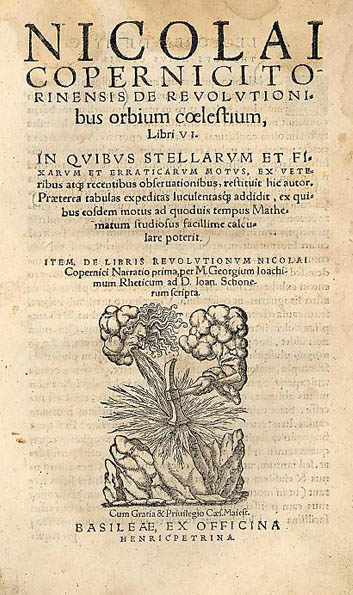 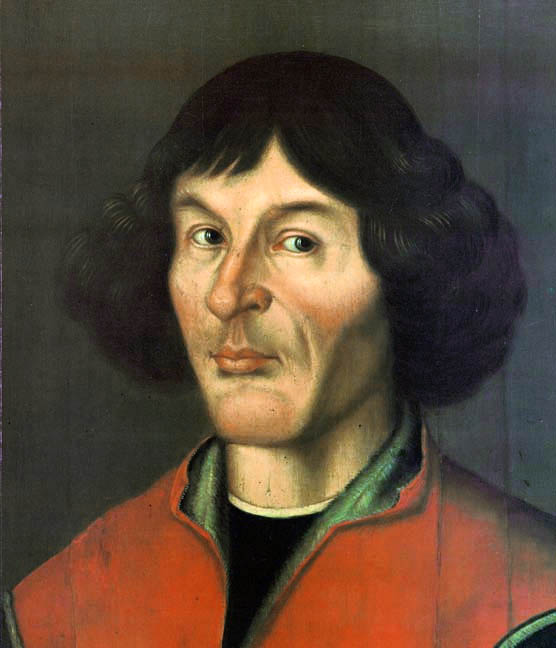 Orbium Coelestium
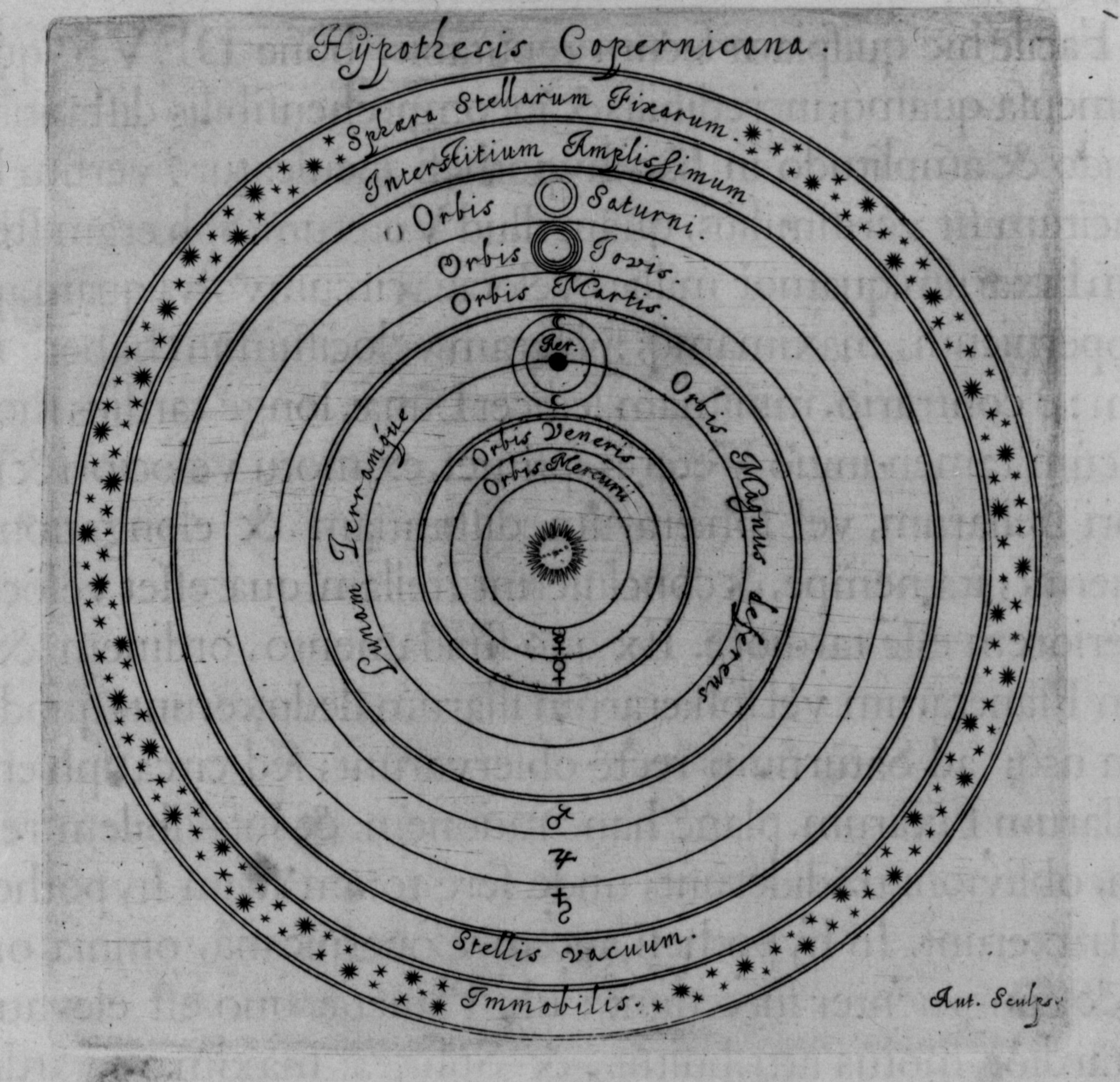 Nicolaus Copernicus
1543 – publication 
De Revolutionibus Orbium Coelestium
(On the Revolution of the Celestial Spheres)


1514- Commentariolus  (Little Commentary)
1532 – finished work on Revolutionibus

- publication pushed and processed
          by George Joachim Rheticus
          (mathematician Wittenberg)

       -  printed by 
           Johannes Petreius, Nuremburg

May 24, 1543  - death Copernicus
                         - legend: presentation last 
                           pages printed Revolutionibus

Note:
Copernicus cited Aristarchus of Samos in an early (unpublished) manuscript of De Revolutionibus (which still survives), though he removed the reference from 
his final published manuscript.
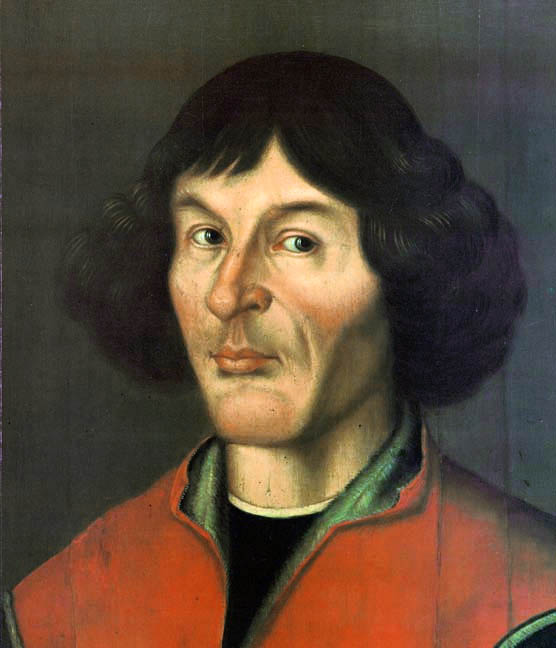 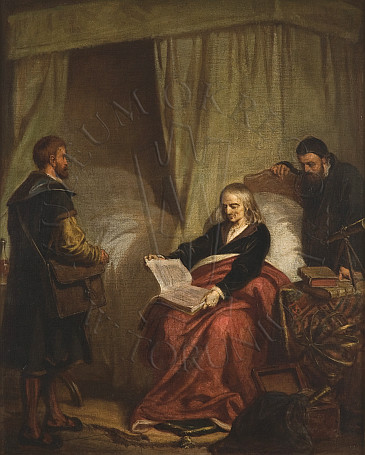 Nikolaus  Copernicus(1473-1543)
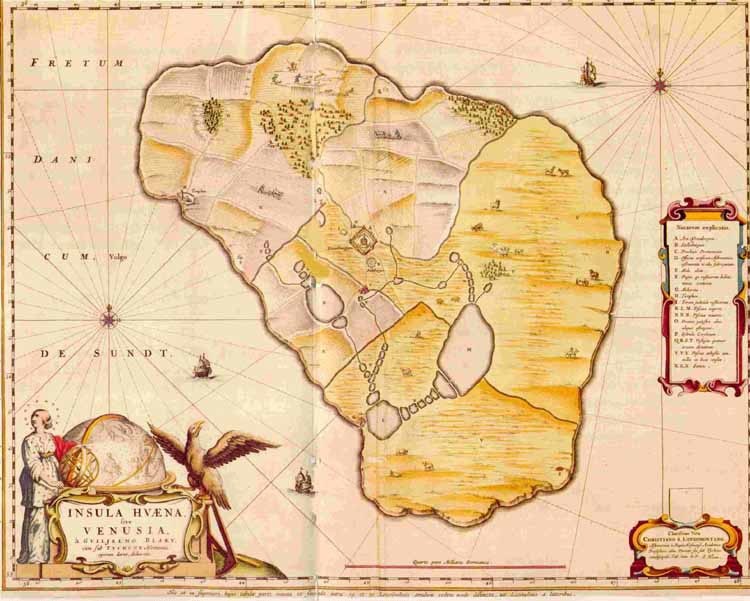 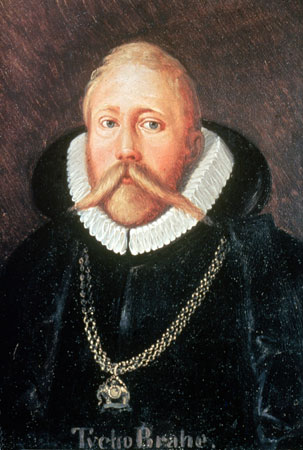 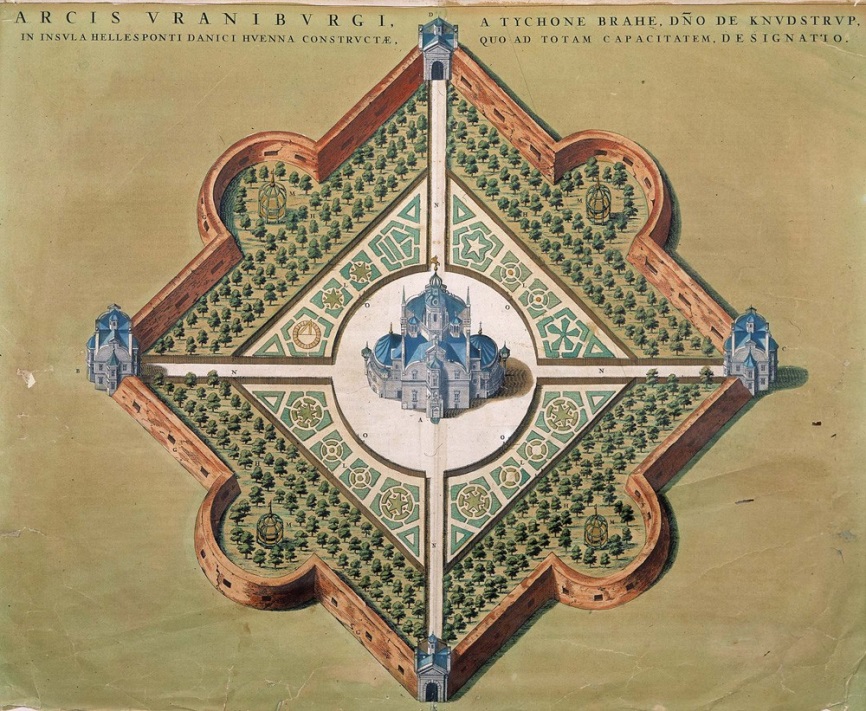 Tycho Brahe(1546-1601)
Observatory Uranienborg 
on island Hven (nowadays between Sweden-Denmark)
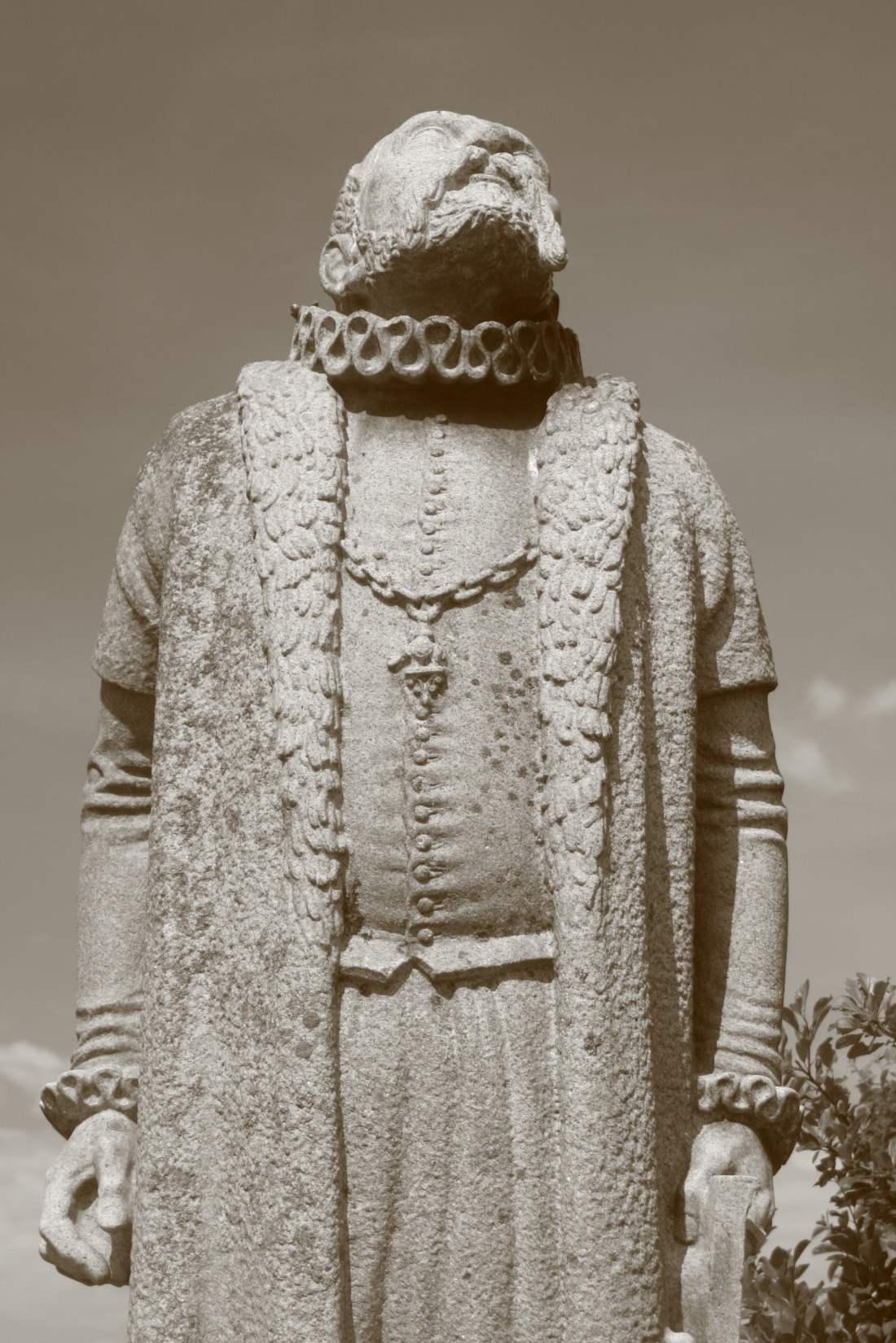 Tycho Brahe   (1546-1601)
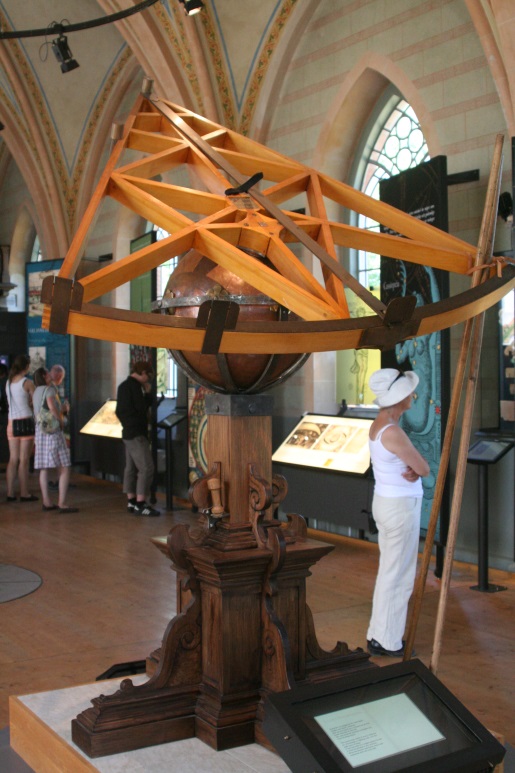 Danish nobleman
astronomer, astrologer, 
      alchemist 
Observatory Uraniborg
      on island Hven
-     Hven was his fiefdom
entire island Hven 
      devoted to exploitation
      for observatory

Brahe famous for 
      high 
      + acccuracy 
      + quantity
      astronomical and 
      planetary observations
before telescope

Key to Scientific Revolution
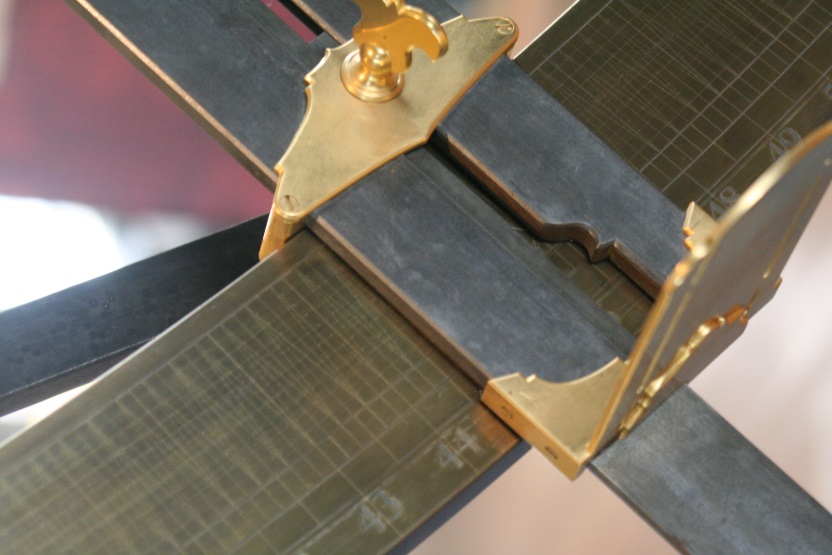 Quadrant

Achieved
Accuracy
~1’-2’
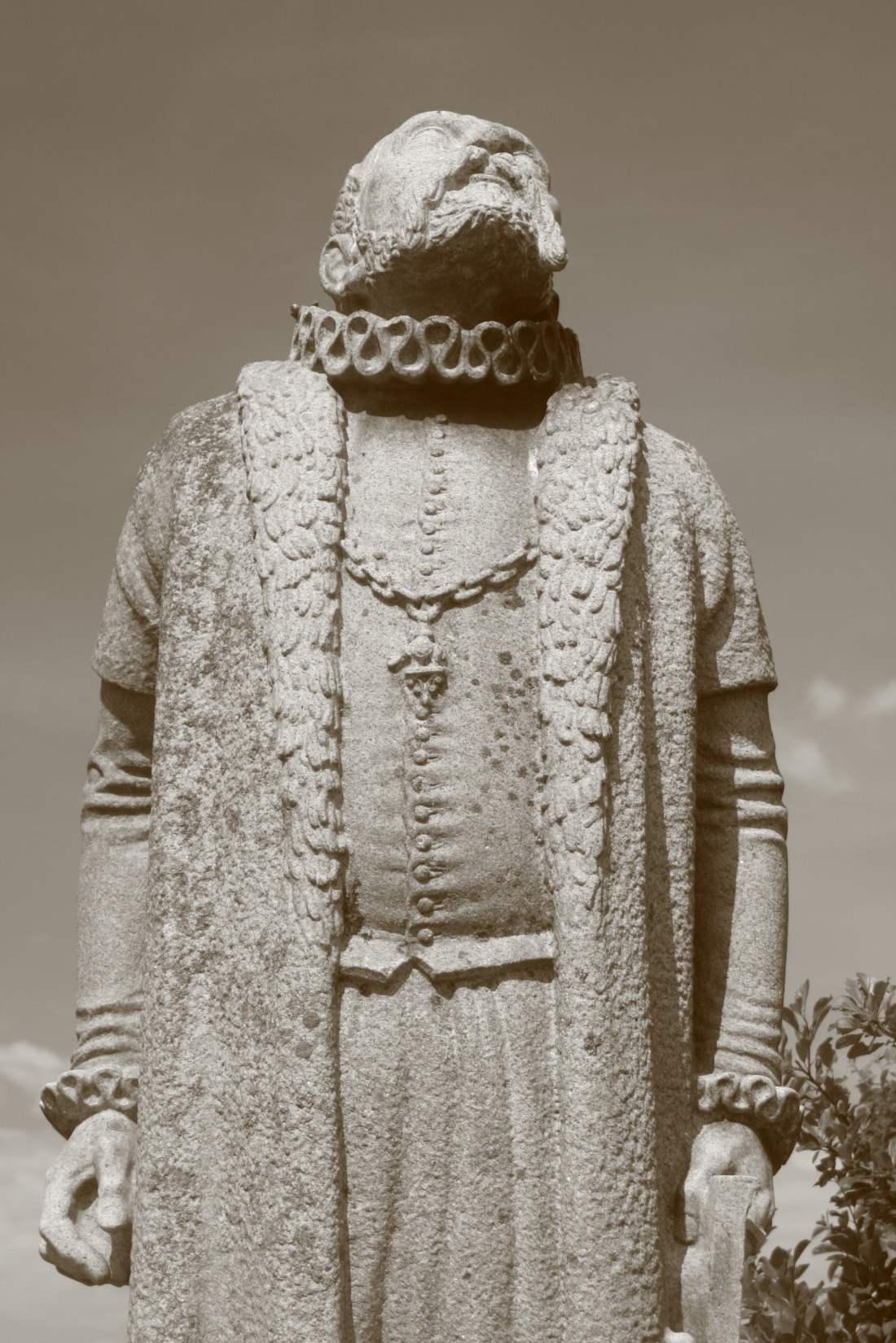 Uraniborg
Uraniborg
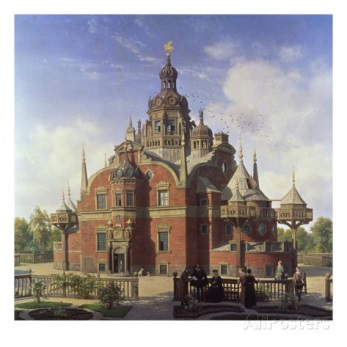 Island Hven given to 
      Tycho by Danish king
      Frederik II

1576:
     building of Uraniborg

1581:
      building of annex, 
      Stjerneborg

cellar Uraniborg:
      alchemy experiments


1576-1597
     ~ 100 students & assistants

research community in
      Research Center &
      Institution of Education
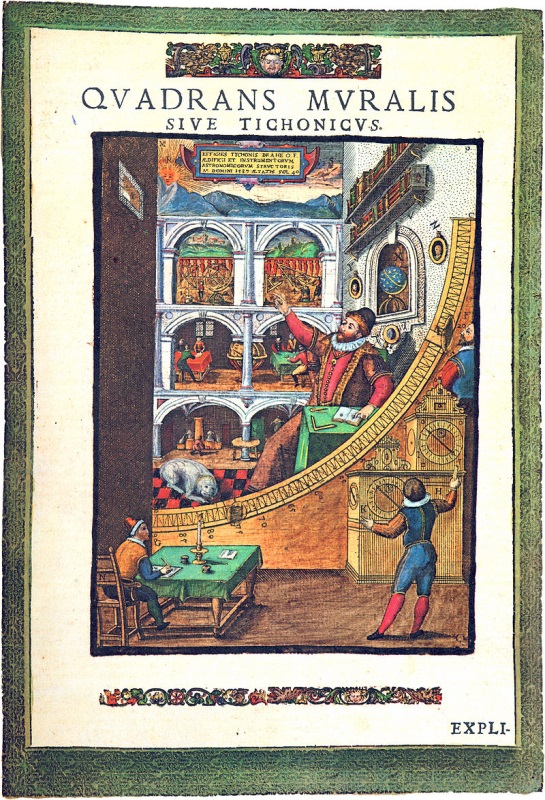 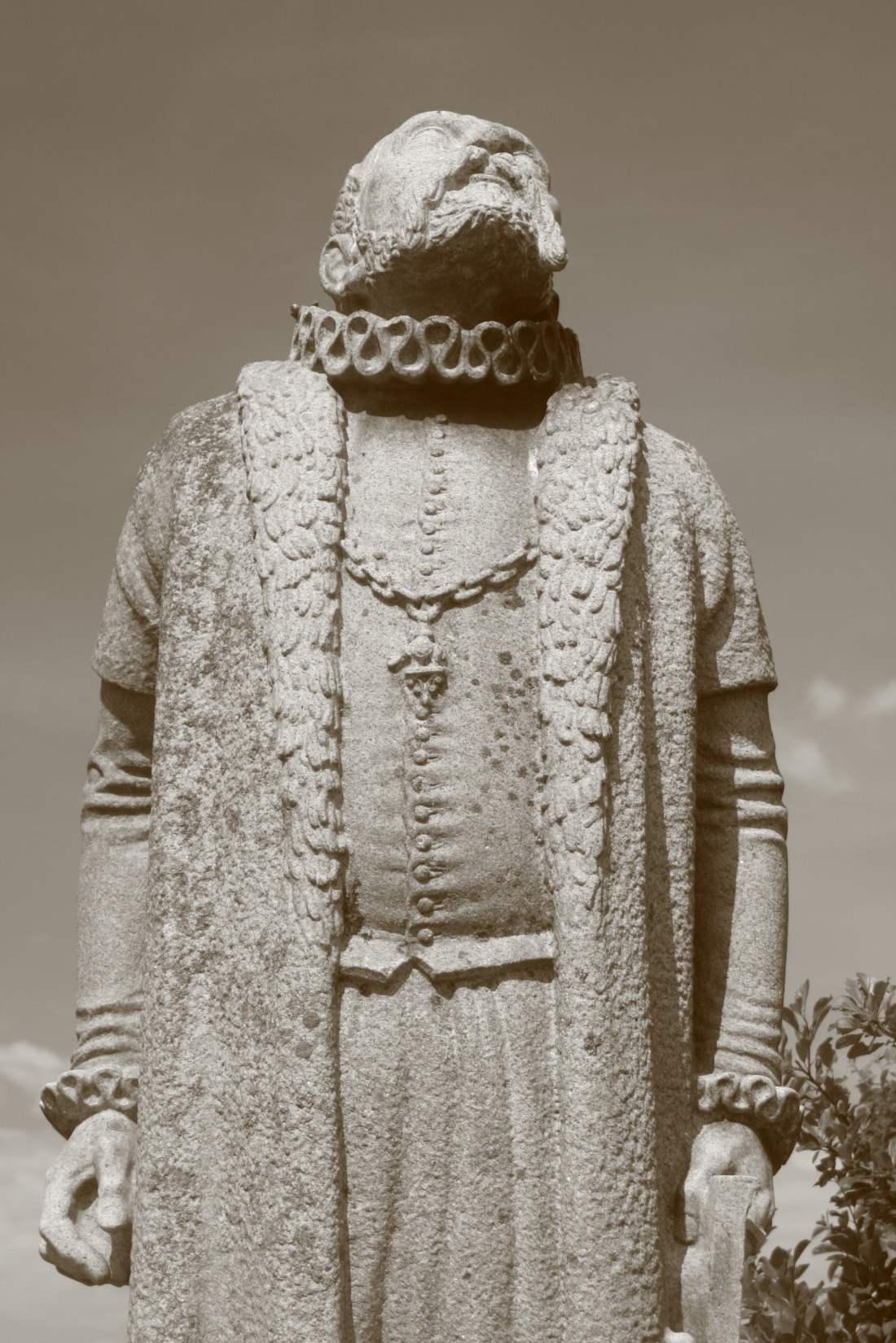 De Nova Stella (1572)
End of the Aristoteleian cosmological view that
- the world beyond the Moon is  eternally unchanging
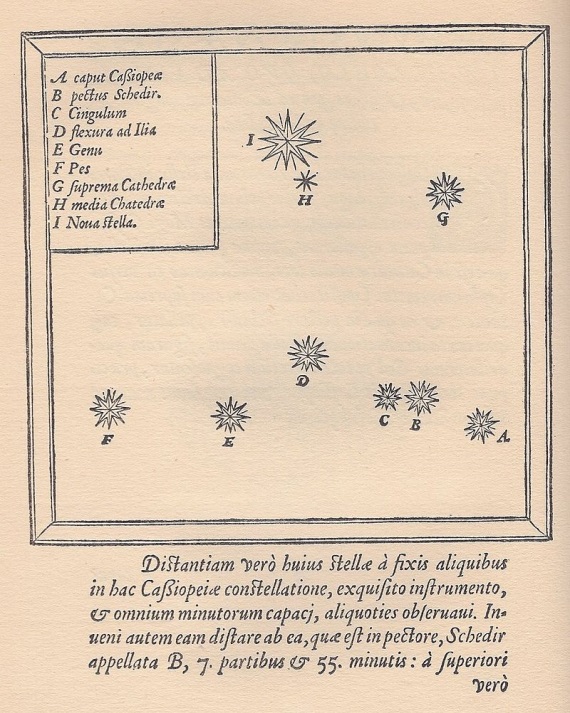 -    11 Nov. 1572 
     Tycho observed
     a new star
-   Constellation Cassiopeia

At hindisight it has 
     been 1 of the 5 visible 
     supernovae that have 
     exploded in the Galaxy
    over the past 1000 years
-   distance: 7500 lightyears

Tycho published this 
      in De Nova Stella
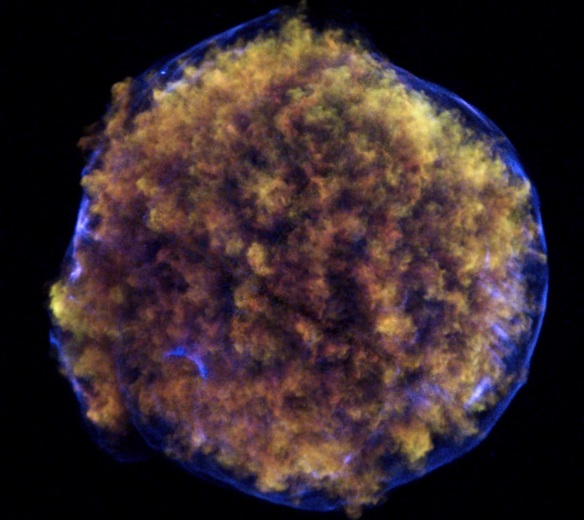 Supernova remnant

SN1572
Tycho’s SNR (1572)

Exploding star
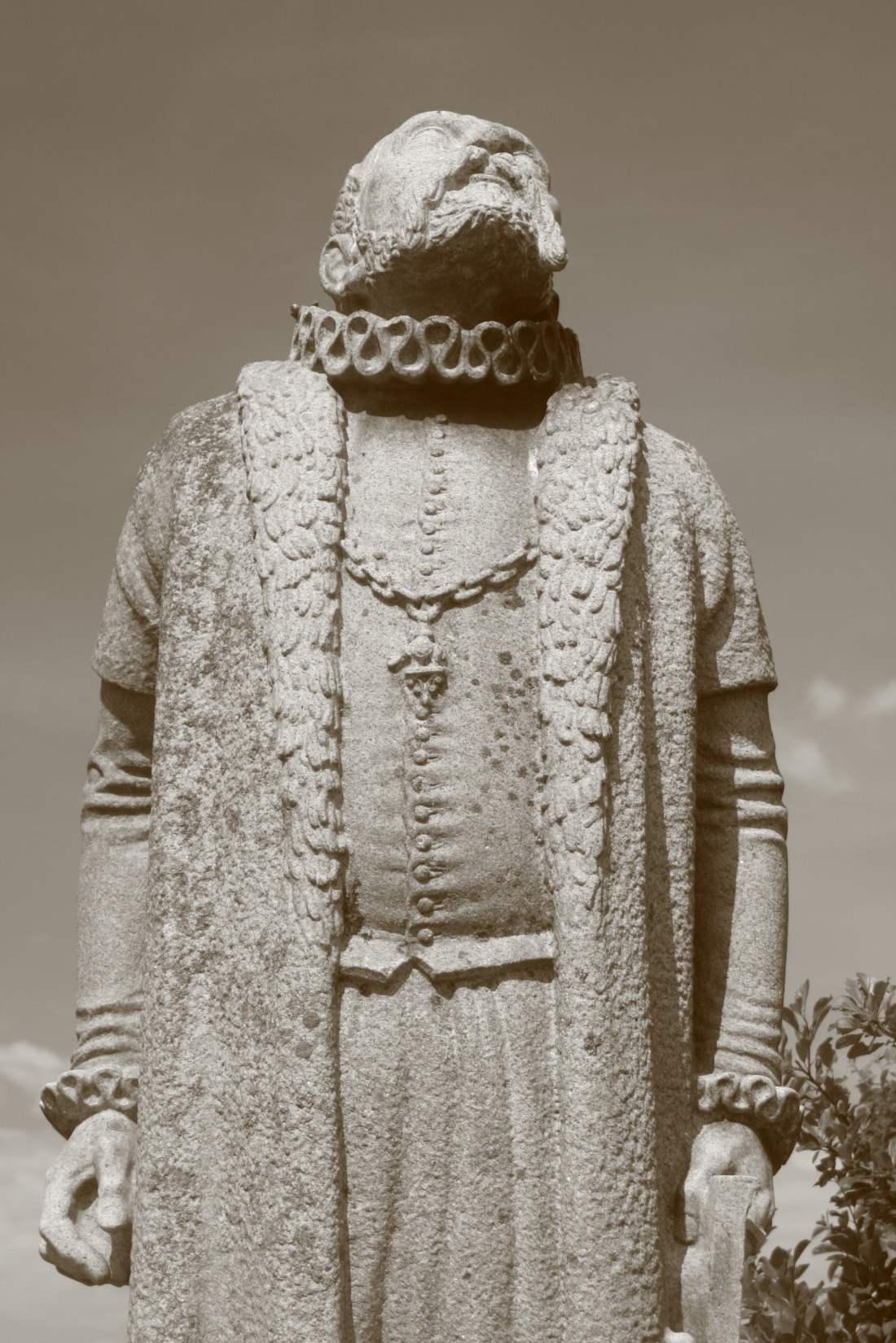 Geo-Heliocentric Model
Tycho’s Geo-Heliocentric Model:

Sun circles the Earth
Planets circle the Sun
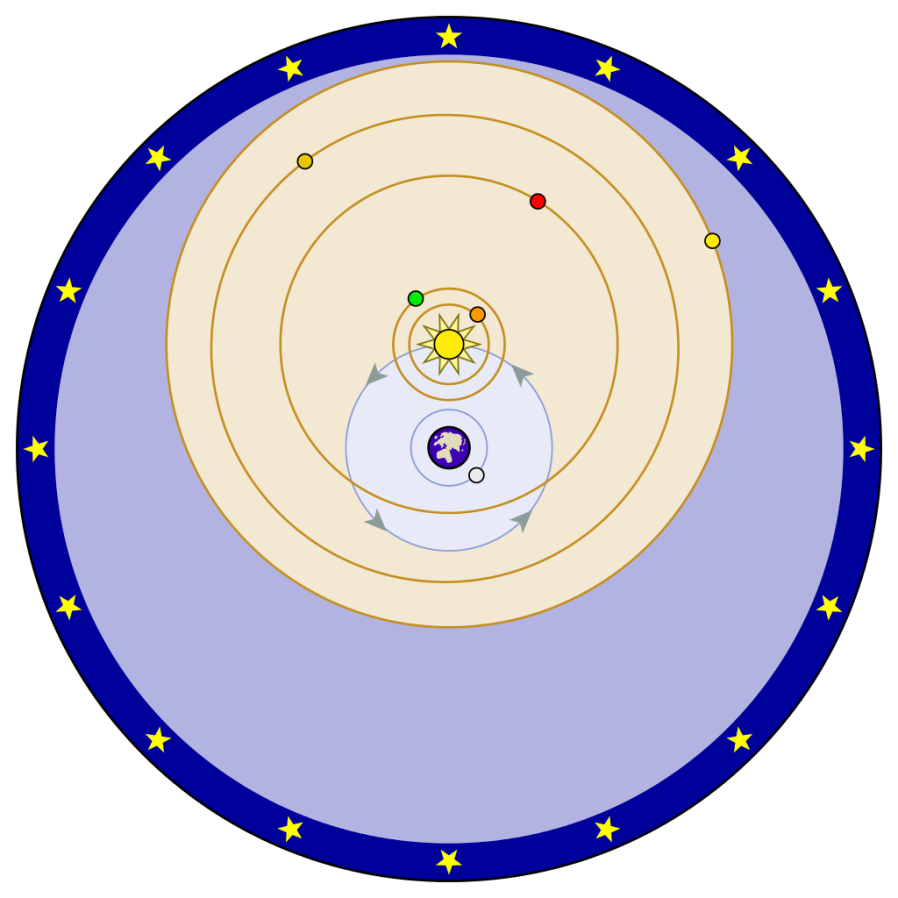 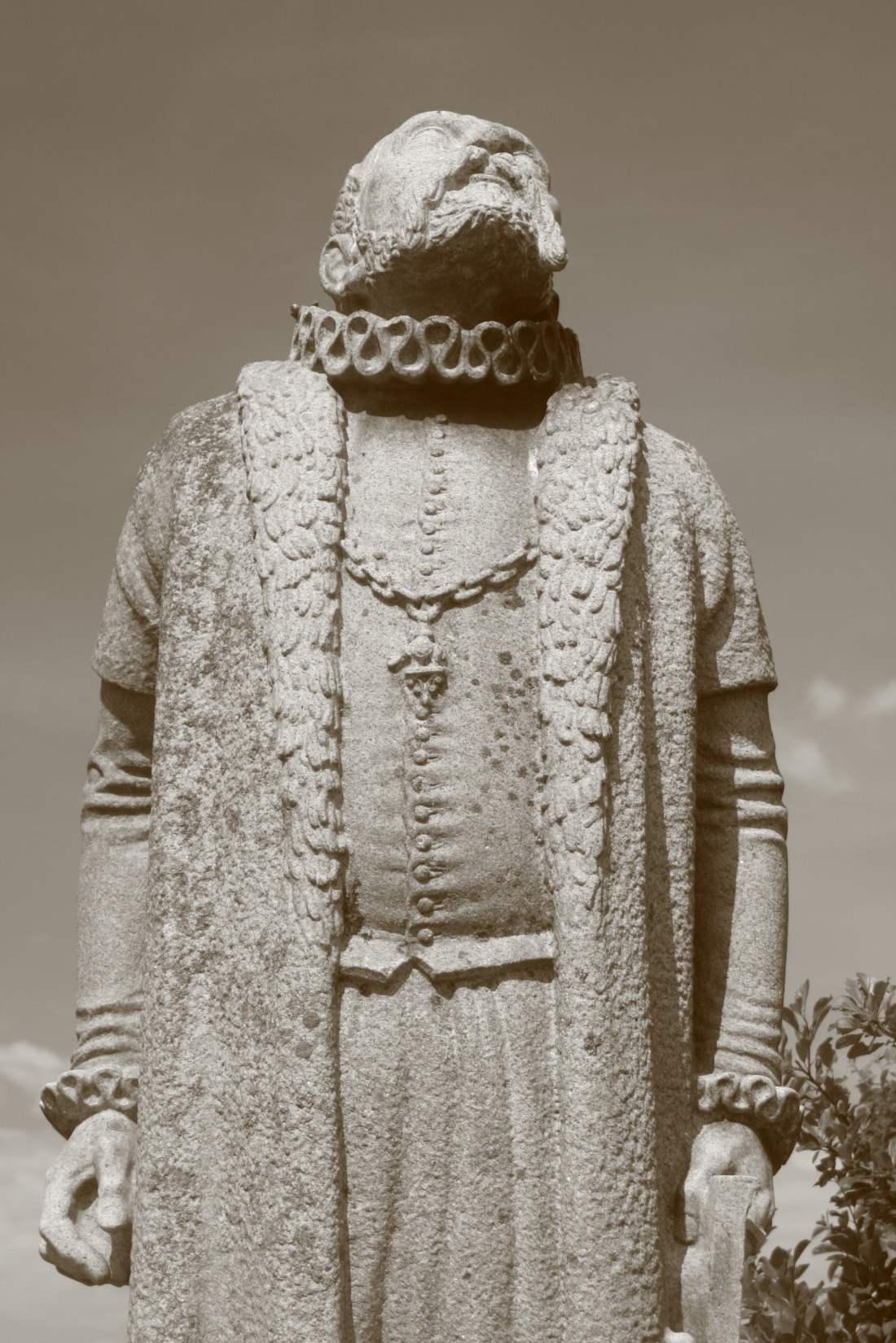 Geo-Heliocentric Model
Tycho did not accept the heliocentric view of Copernicus:

Observational data in 16th century were not 
     good enough to prove it.
No stellar parallax could be measured:  
     would imply stars to be so distant they would be larger than Sun
Completely eliminited the ancient (Aristotelean) 
     idea of heavely spheres 
“Earth is a lazy body”:
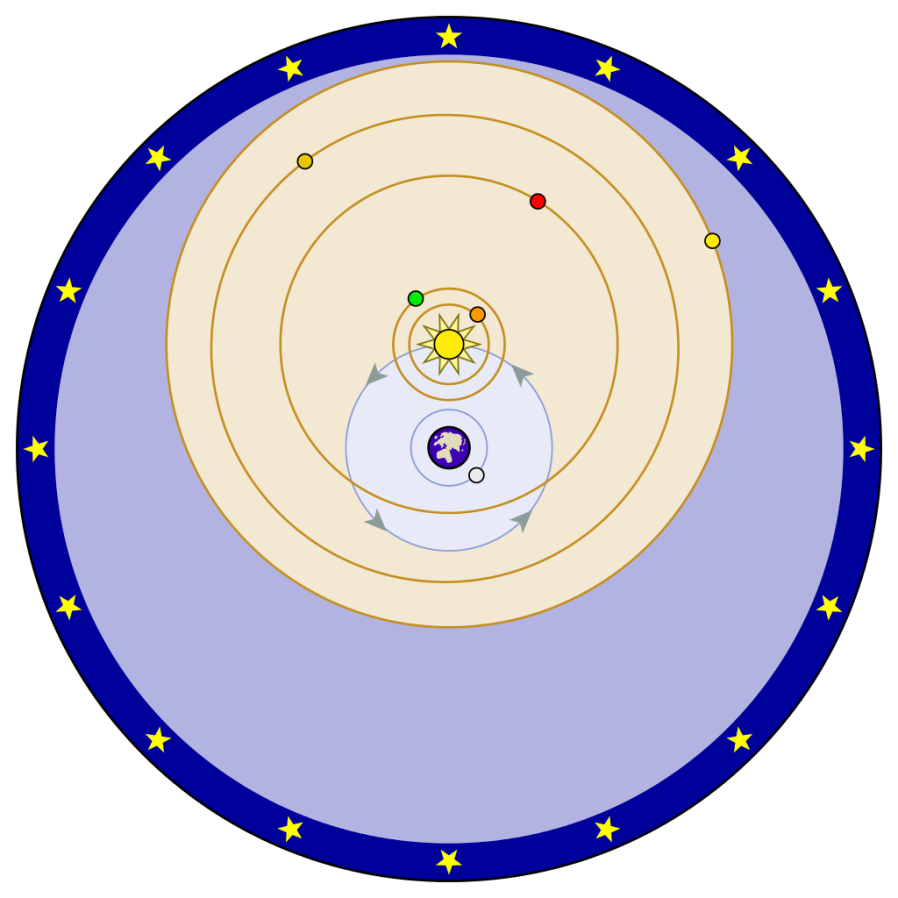 “such a fast motion could not belong to the earth, a body very heavy and dense and opaque, but rather belongs to the sky itself whose form and subtle and constant matter are better suited to a perpetual motion, however fast”
Brahe   &   Kepler
Arguably, the most significant step in Tycho’s career:

move to the German imperial court in Prague 
    (following tensions with new Danish king Christian IV)

-   meeting up with (young) Johannes Kepler
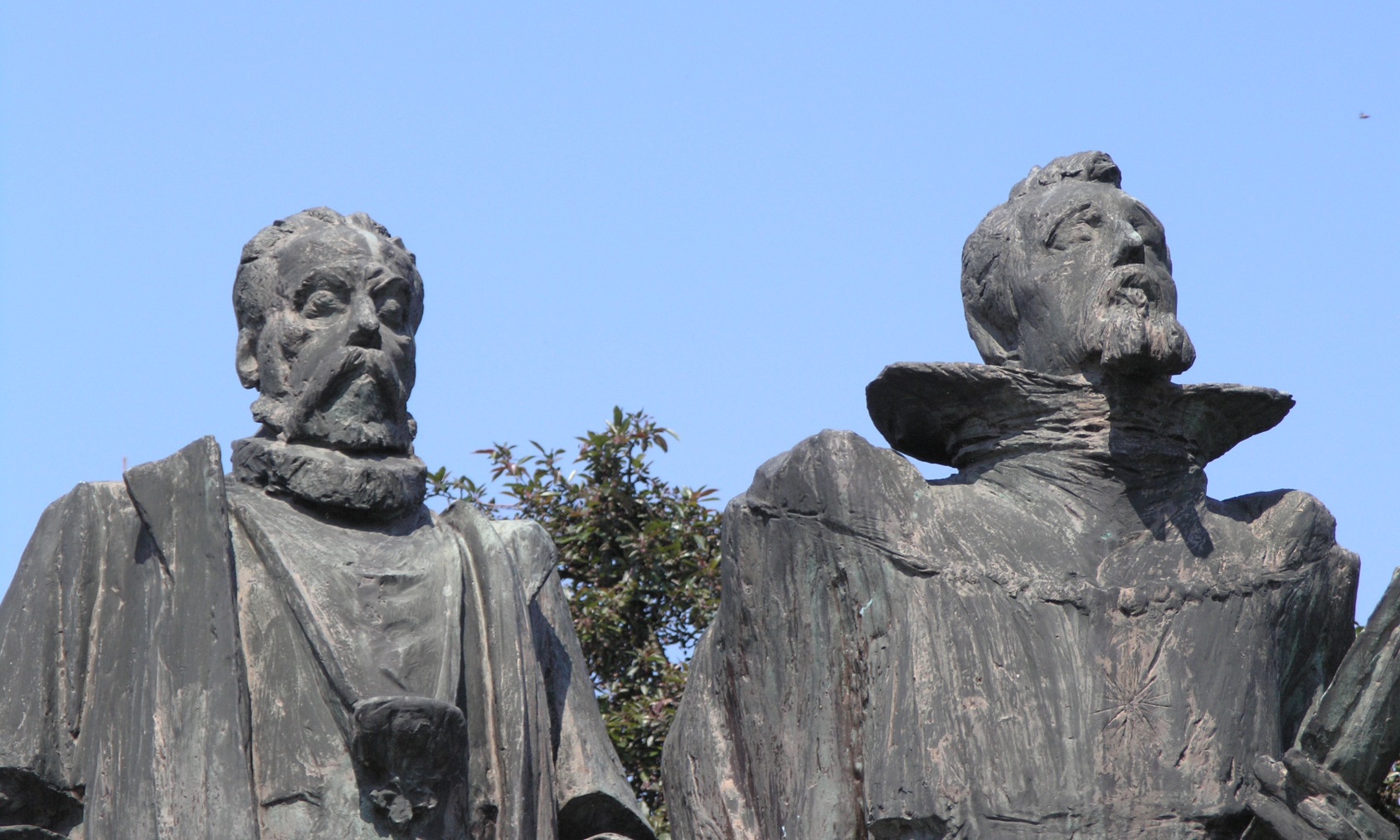 The analytical genius of Kepler gained access to the state of the art accurate observations of 
Tycho Brahe, opening up the path towards unravelling the laws of motion in the solar system.
Johannes Kepler(1571-1630)
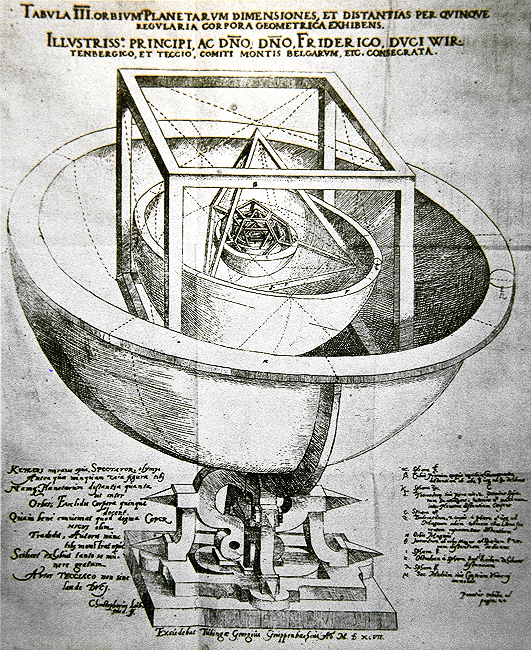 Mysterium  Cosmographicum
Johannes Kepler(1571-1630)
Johannes Kepler may be considered as 
THE key genius of 
the European Scientific Revolution 

In his 3 books he established an entirely 
new, revolutionary, look on the workings 
of the Universe, the cosmology of Kepler,

• Mysterium Cosmographicum        1596
   
• Astronomica Nova                             1609

• Harmonices Mundi                           1619 

His main goal was to reveal the 
divine laws and plan dictating the motion of the 
planets according to Copernicus heliocentric system,

• establishing that the orbits of the planets are 
   elliptical and formulating the 3 laws of Kepler 
   for planetary motion

• strongly leaning on mathematics as the language of 
  nature,  much in line with Pythagoras and Plato.
Kepler  Laws
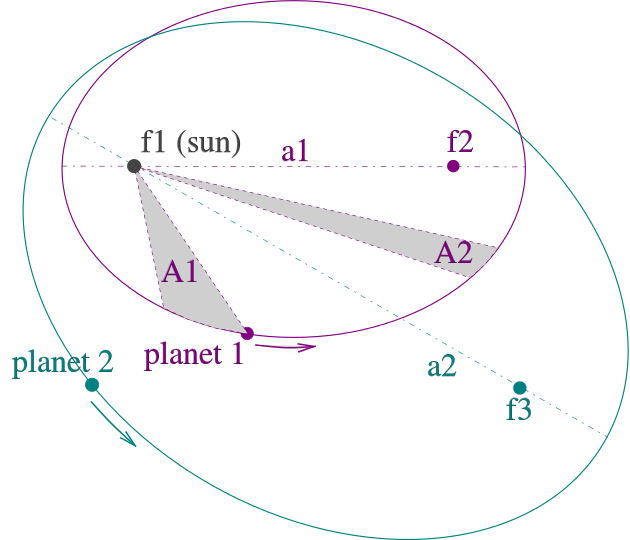 Kepler laws of planetary motion


  1. The orbit of a planet is an 
      ellipse with the Sun at one  focus.

 2.   A line segment joining a planet 
      and the Sun sweeps out 
      equal areas 
           during 
       equal intervals of  ime.

      (planets do not move with 
         uniform speed along their orbit). 

 3.   Relation Orbital Time – Size orbit:

       The square of the orbital period 
       of a planet is proportional to 
       the cube of the orbit’s semi-major axis

           T2/a3=const.
Johannes Kepler(1571-1630)
Fields: 
astronomy, astrology, mathematics, 
natural philosophy 


Kepler described his 
new astronomy as "celestial physics“:

his entire astronomical career devote to 
elaboration of the following questions:

why are there six planets (then known) ?
why are they spaced around the Sun as 
       they are.
-      why do they move as they do ?
Johannes Kepler(1571-1630)
Fields: 
astronomy, astrology, mathematics, 
natural philosophy 



Kepler described his 
new astronomy as "celestial physics",

as 
"an excursion into Aristotle's Metaphysics", 
and as 
"a supplement to Aristotle's On the Heavens",[

transforming the ancient tradition of physical cosmology by treating astronomy as part of a universal mathematical physics.
Mysterium Cosmographicum
Prodromus dissertationum cosmographicarum, continens mysterium cosmographicum, de admirabili proportione orbium coelestium, de que causis coelorum numeri, magnitudinis, motuumque periodicorum genuinis & proprijs, demonstratum, per quinque regularia corpora geometrica




Forerunner of the Cosmological Essays, Which Contains the Secret of the Universe; on the Marvelous Proportion of the Celestial Spheres, and on the True and Particular Causes of the Number, Magnitude, and Periodic Motions of the Heavens; Established by Means of the Five Regular Geometric Solids
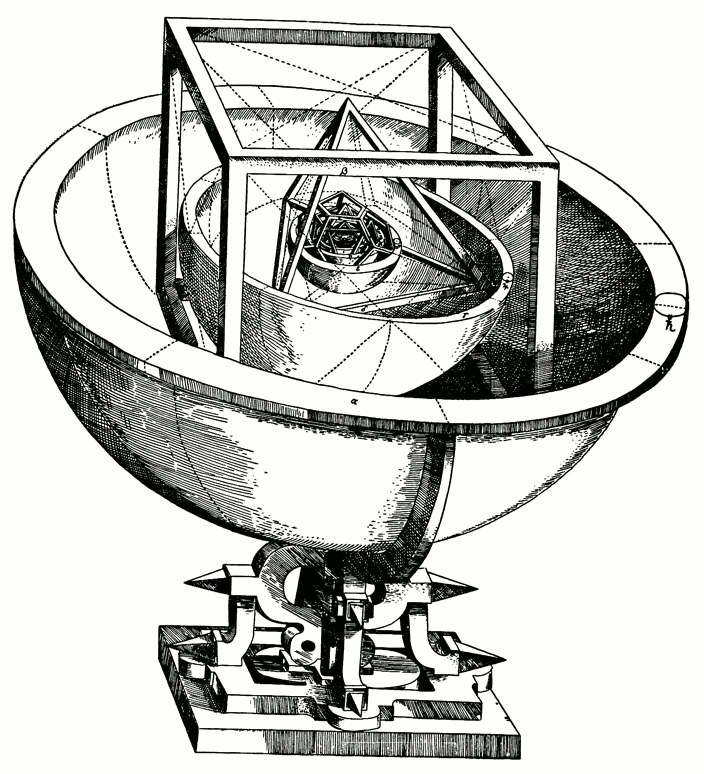 Mysterium Cosmographicum
First published defense of Copernican system
published 1596    (at age 26 !)
       2nd ed. 1621          (half as long)

Book explains Kepler's cosmological theory:
                God’s Geometrical Plan for the Universe
based on the Copernican system:
       first published defense of Copernican system


Five Pythagorean regular polyhedra dictate 
      the structure of the universe and 
      reflect God's plan through geometry. 

Kepler found that each of the five Platonic solids    could be uniquely inscribed and circumscribed by spherical orbs; 
nesting these solids, each encased in a sphere, within one another would produce six layers, corresponding to the six known planets

Mercury, Venus, Earth, Mars, Jupiter, and Saturn. 

By ordering the solids correctly

octahedron, icosahedron, dodecahedron, 
       tetrahedron, cube
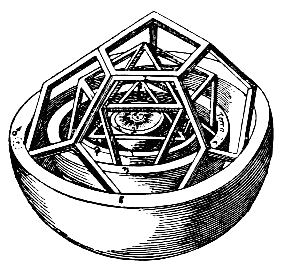 Kepler found that circumscribing spheres could 
        be placed at intervals corresponding 
       
        (within the accuracy limits of available 
           astronomical observations) 
  
 to the relative sizes of each  planet’s path, 
assuming the planets circle the Sun
Mysterium Cosmographicum
Mysterium Cosmographicum
Kepler thought he had revealed 

God’s geometrical plan for the universe. 

Much of Kepler’s enthusiasm for the Copernican system stemmed from his theological convictions about the 
connection between the physical and the spiritual.

The universe itself was an image of God, 

- His first manuscript of Mysterium 
  contained an extensive chapter reconciling    
  heliocentrism with biblical passages that  
  seemed to support geocentrism.[

-  Kepler never relinquished the Platonist       
   polyhedral-spherist cosmology of 
   Mysterium Cosmographicum. 
- His subsequent main astronomical works were  
   in some sense only further developments of it,
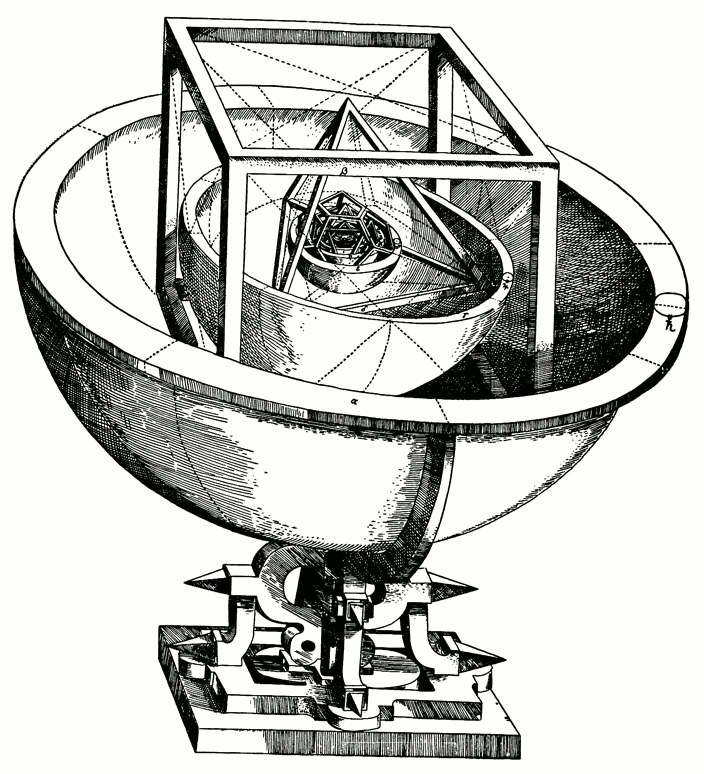 Mysterium Cosmographicum
Modern astronomy owes much to 


Mysterium Cosmographicum

- Despite flaws in its main thesis, "since it 
  represents the first step in cleansing the 
  Copernican system of the remnants of the 
  Ptolemaic theory still clinging to it."  (Dryer)  

- Especially when dealing with the geometry of the    
   universe, Kepler consistently utilizes 
   Platonic and Neo-Platonic frameworks of thought. 

-  The entirety of the polyhedral idea is based on   
    the same "formal cause" postulated by Plato for 
    the structure of the universe. 

-  In an argument from design, 
   Kepler postulates the existence and necessity 
   of God the Creator as this "efficient cause”
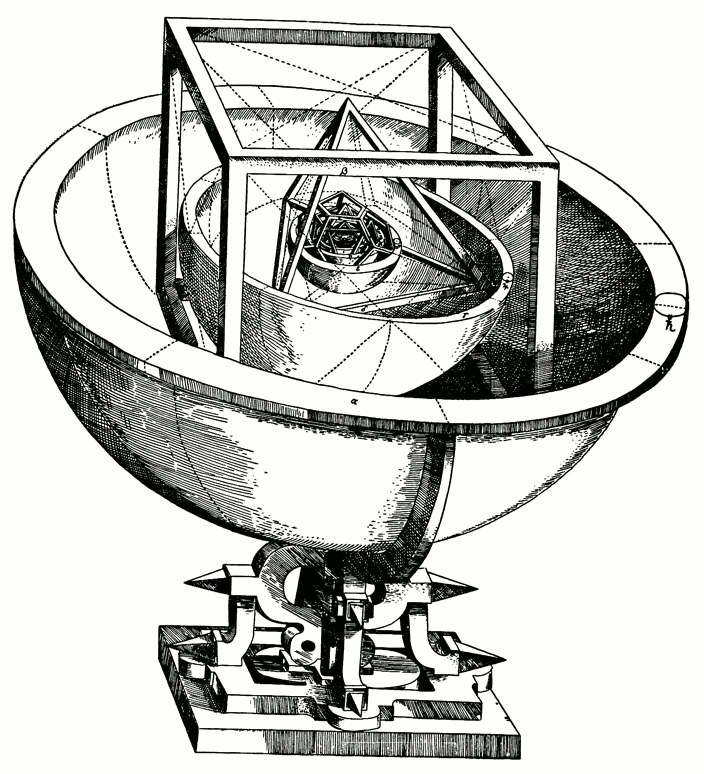 Astronomia Nova
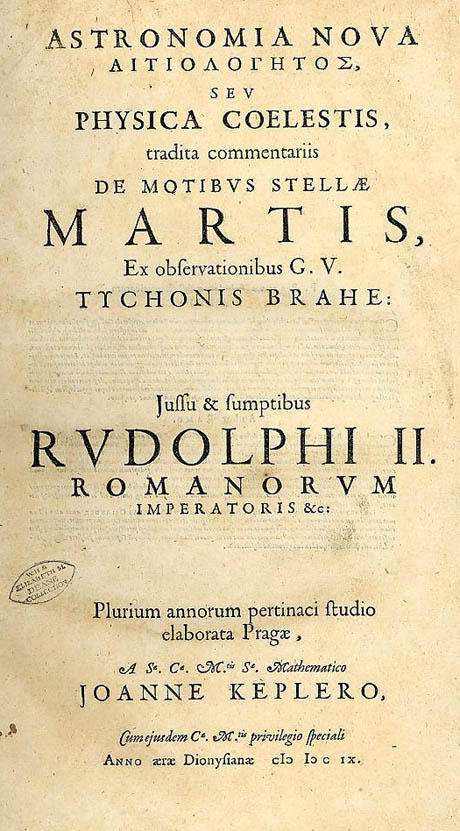 Full title:

Astronomia Nova ΑΙΤΙΟΛΟΓΗΤΟΣ  seu physica coelestis, tradita commentariis de motibus stellae Martis ex observationibus 
G.V. Tychonis Brahe



Published 1609

One of the most important works of the 
Scientific Revolution

Reports Kepler’s 10 year long investigation of 
motion of planet Mars.

In addition to providing strong arguments 
heliocentrism, it describes the motion of planets, incl. elliptical shape of orbits

-  first 2 laws of Kepler
Astronomia Nova
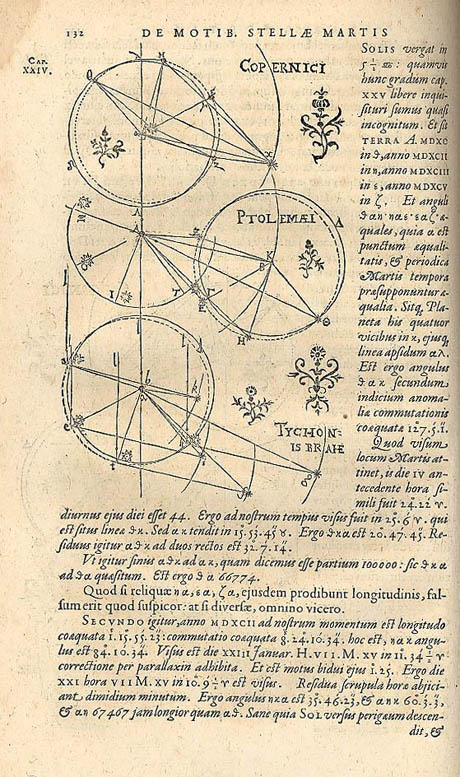 Published 1609

One of the most important works of the 
Scientific Revolution


In addition to providing strong arguments 
heliocentrism, it describes the motion of planets, 
incl. elliptical shape of orbits:

•  first 2 laws of Kepler:

     1. The orbit of a planet is an 
         ellipse with the Sun at 
          one  focus.

     2.   A line segment joining a planet 
           and the Sun sweeps out 
           equal areas during equal intervals of   time.

           (planets do not move with uniform speed along their orbit).
Harmonices Mundi
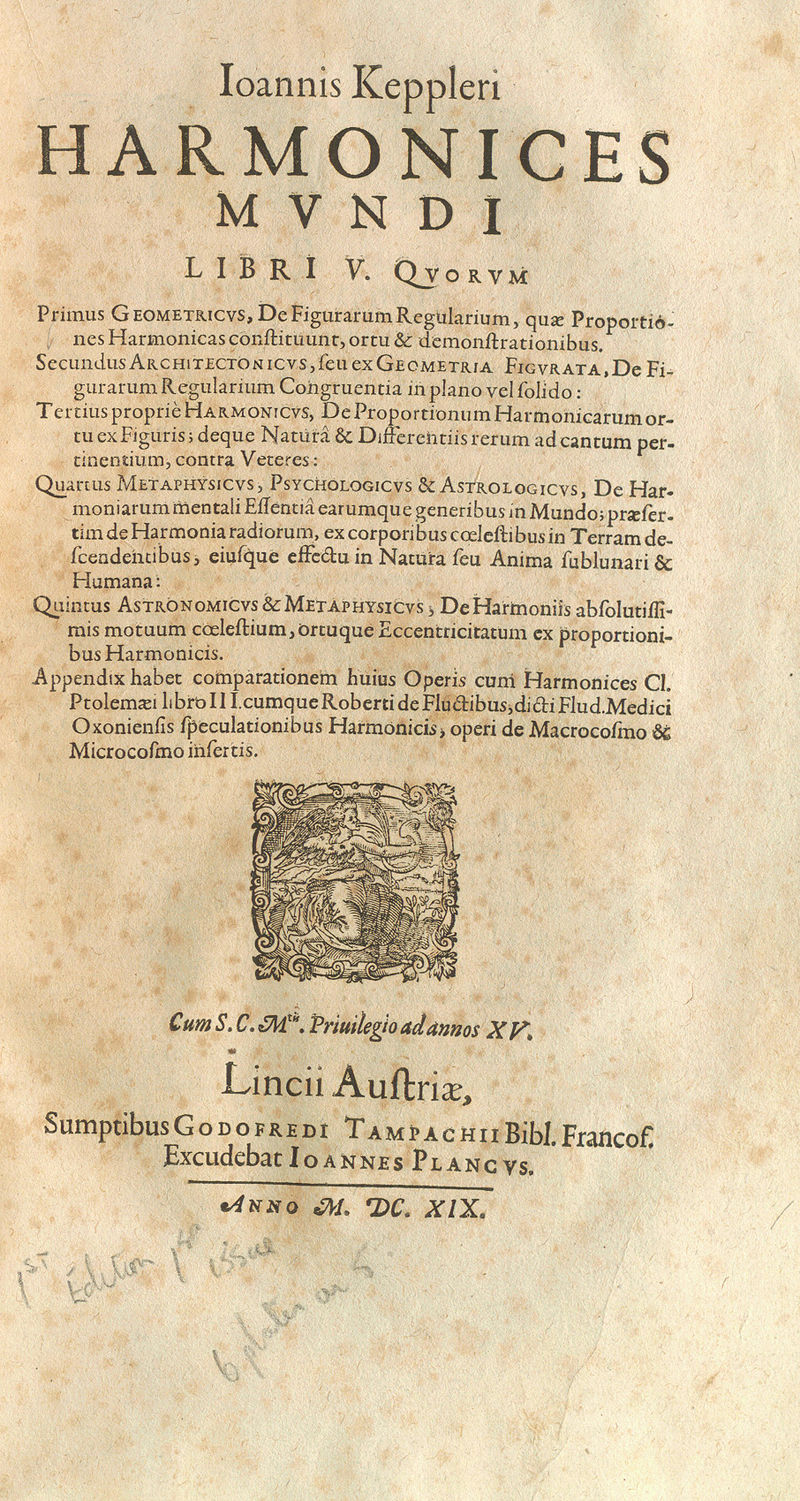 Harmony of the World

Published 1619


In a sense return to Pythagoras’ 
      “Music of the Spheres”. However, not based on 
       numerology, but on Geometry ! 


Kepler discovered physical harmonies in   planetary motion: 

       • difference maximum – minimum 
          angular speeds of a planet 
          approximates harmonic proportion

       • eg. the maximum angular speed of Earth 
         as measured from  the Sun varies by a       
         semitone (ratio:   16:15)
Harmonices Mundi
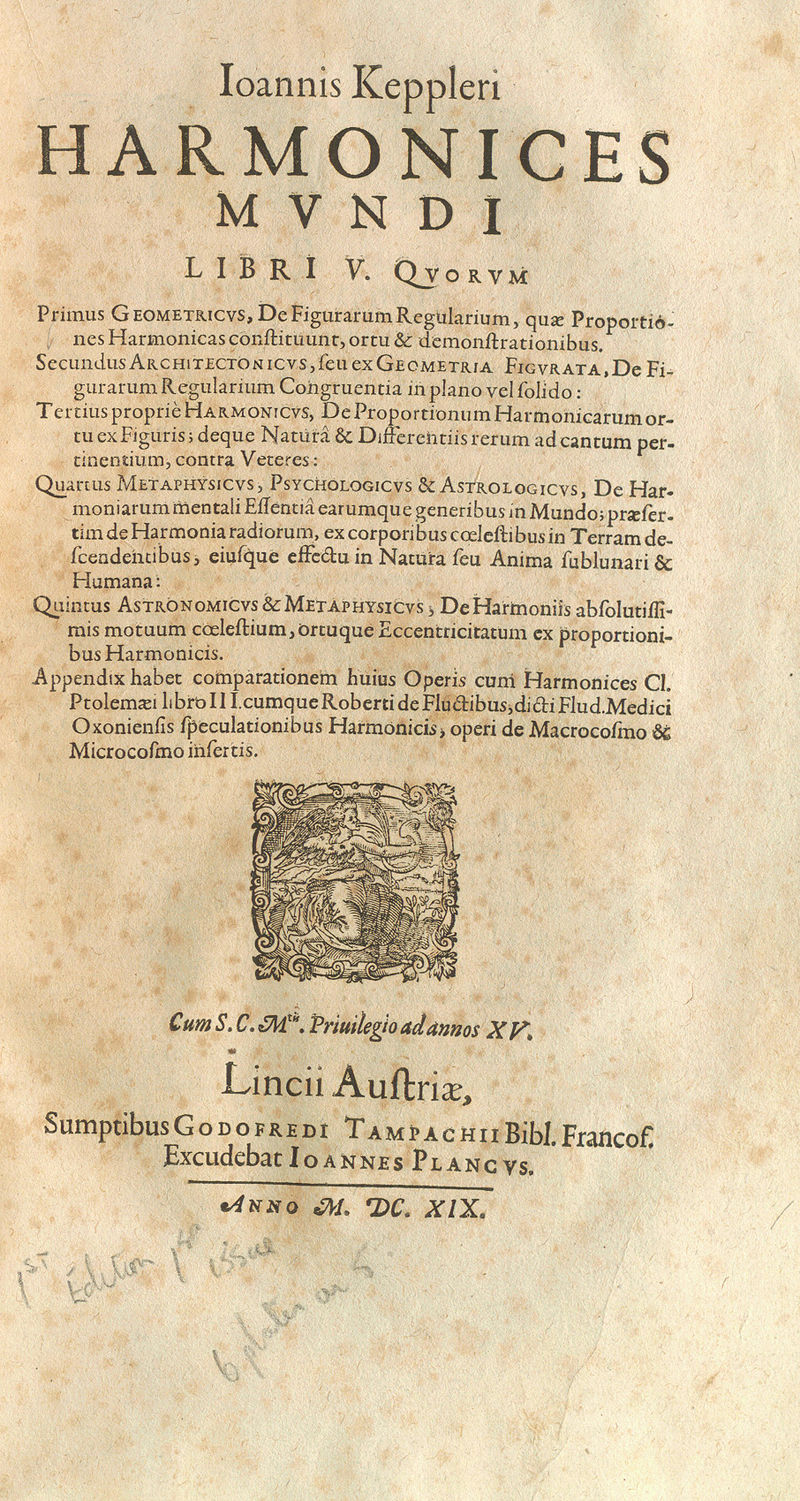 Harmony of the World

Published 1619


Musical harmonies for
      arrangement and motion of heavenly bodies

Celestial choir: 
                 Mercury          soprano
                 Venus               alto
                 Earth                alto
                 Mars                 tenor
                 Jupiter              tenor
                 Saturn              bass

Mercury    -   large elliptical orbit                                       
                          -   greatest number of notes
Venus        -   orbit nearly a circle
                          -   only a single  note
Harmonices Mundi
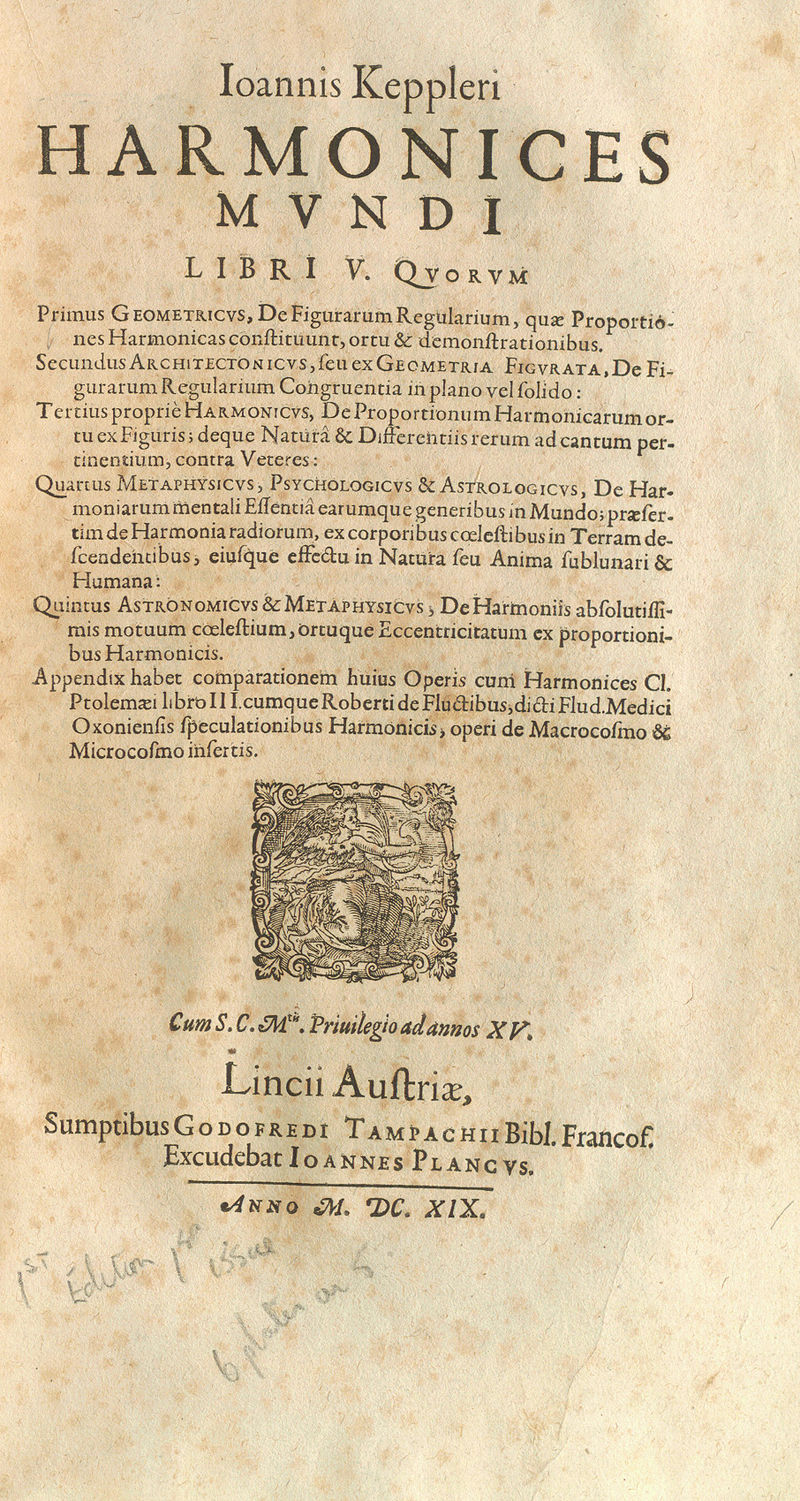 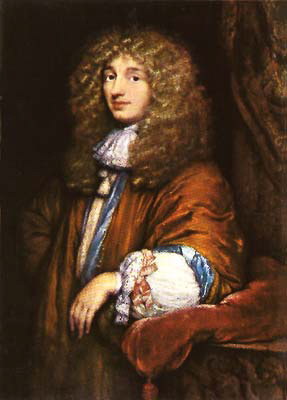 Christiaan 
Huygens
(1629-1695)
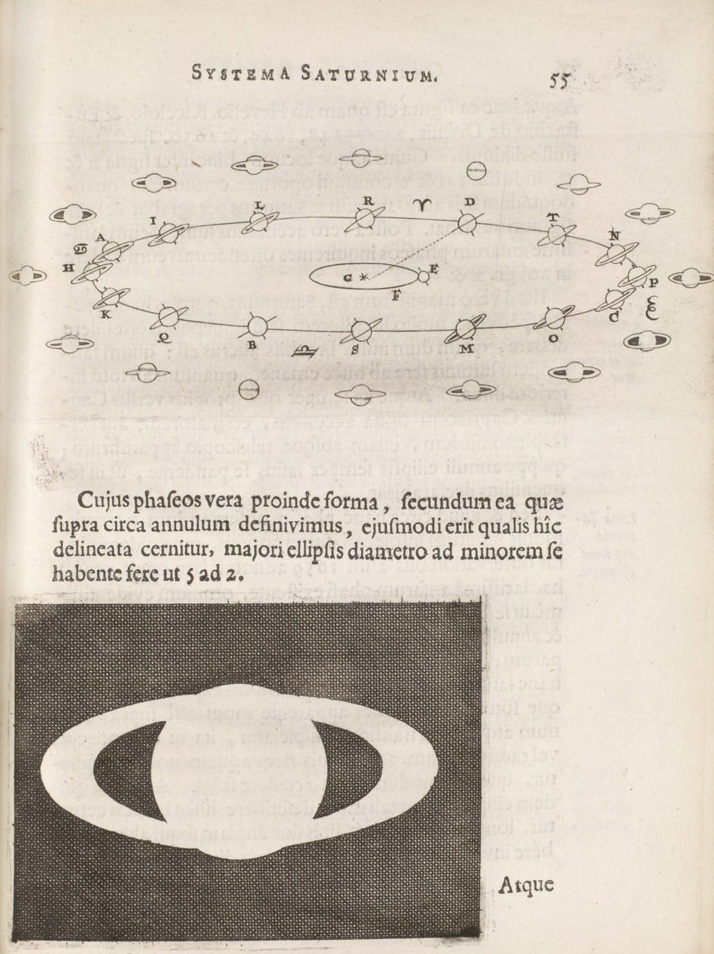 Huygens
& 
Saturn
Cosmotheoros
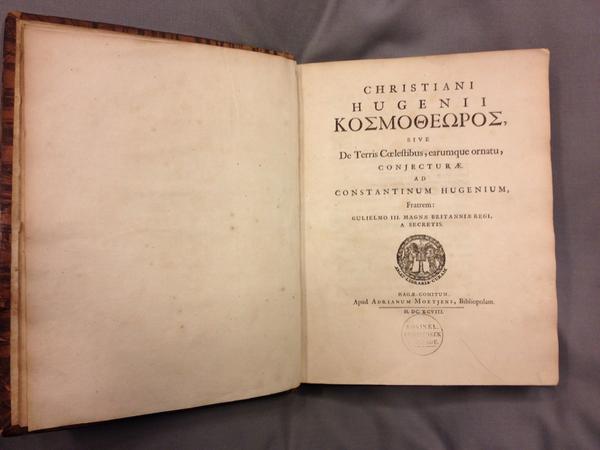 1695-1698:
Speculation on the existence of extraterrestrial life
Identification (liquid) water as main condition for the emergence of life
Method for estimating distances
Galileo Galilei (1564-1642)(Pisa-Arcetri)
Galileo Galilei(1564-1642)
father of observational astronomy
     father of modern physics
     father of scientific method
Galileo Galilei(1564-1642)
astronomer, physicist, 
            engineer,
philosopher, mathematician
Telescope (1609)
Following vague descriptions of the patent for a telescope by Lippershey in the Netherlands (1608),

basically 2 lenses in line cause a magnification, 


Galilei developed his own telescope in 1609:
3 x magnification
30 x magnification (later).
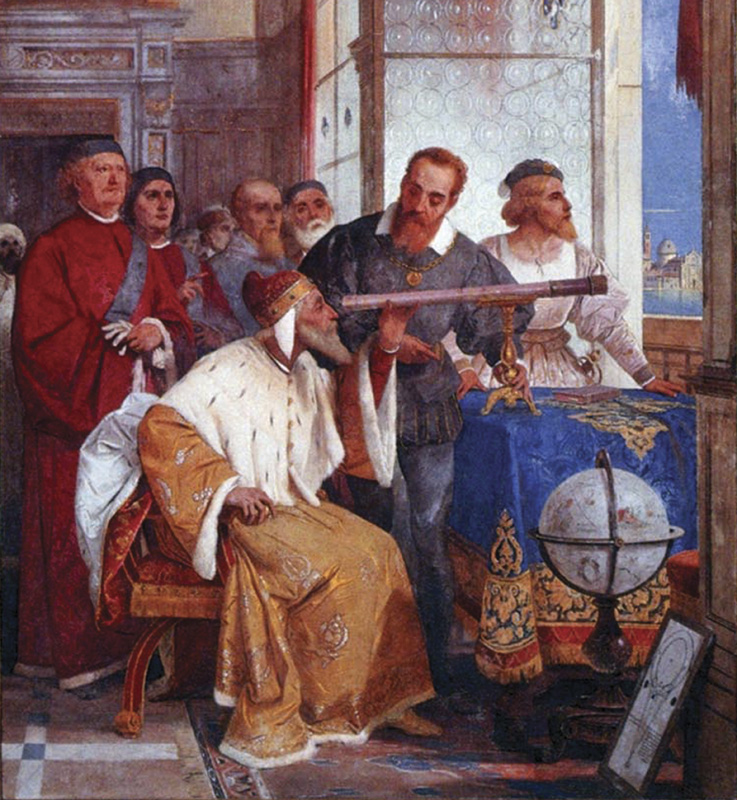 Siderius       Nuncius        1610       Starry     Messenger
Publication of initial telescope 
astronomical observations.
Contents:

70 drawings of

Moon:           real world of valleys & mountains

Orion
Pleiades:       > 10 x number of stars  
Taurus               than visible by eye

Milky Way:     congeries of innumerable stars
                              grouped in clusters

Galilean Moons   (Medicean stars):

     -  illustrations of relative positions 
        between Jan. 1610 – Mar. 1610
     -  remain on same line: orbiting Jupiter 
     -  in conflict with Aristotelean cosmology 
        (which states everything orbits Earth)

Phases of Venus:
     -   soid evidence for Venus and Earth 
         orbiting the Sun

Planet Saturn:    
      -  did not realize he saw rings, and thought Saturn 
          was 3 objects

Neptune
    -     Galilei did see Neptune, but did not realize 
           it was a planet 
     -     would take another 236 years before it 
           was discovered as planet by Le Verrier

Sunspots
the Moon
Galilei’s telescopic study of the Moon
revealed it was a real world of its own,

with valleys, mountains, etc.

Directly conflicting serene & perfect 
       Aristotle’s & Ptolemaic cosmology
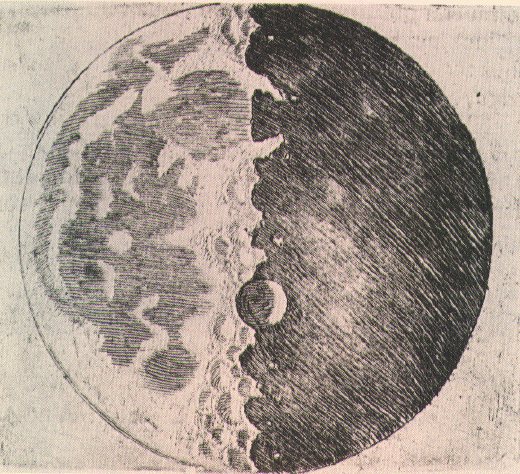 Moon: 
surface valleys & hills
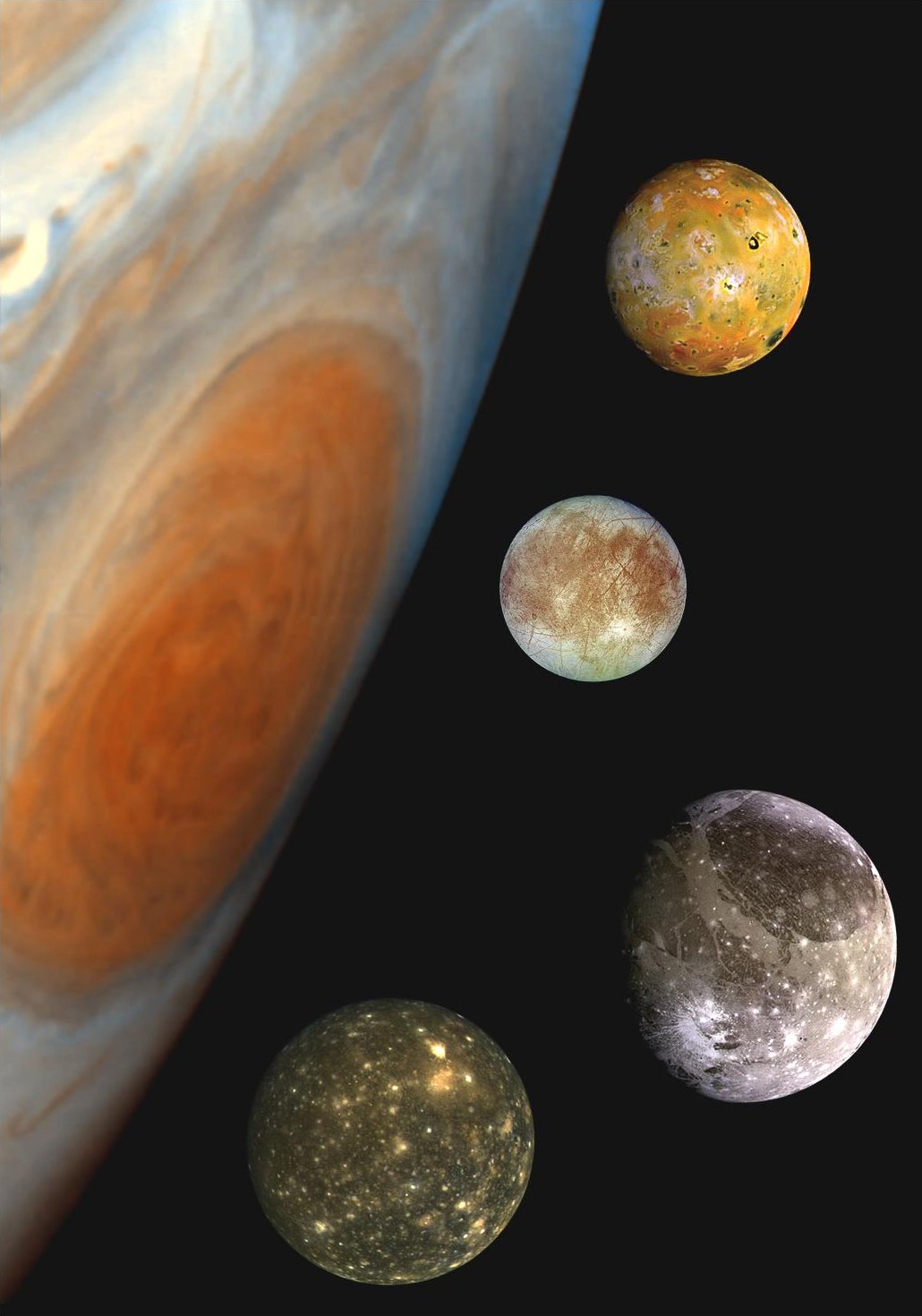 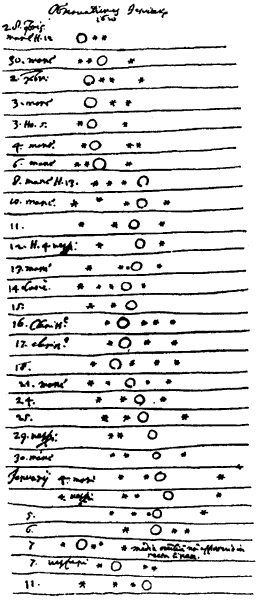 Galileo 
Galilei
(1564-1642)
Galilean Moons
            of Jupiter:

       Ganymedes, Io, 
       Callisto, Europa
Galilean Moons
Ganymedes, Io, Callisto & Europa:

discovery of their orbital motion, demonstrated that Earth was not the only center in the Universe

directly conflicting Ptolemaeic and Aristotle’s cosmology
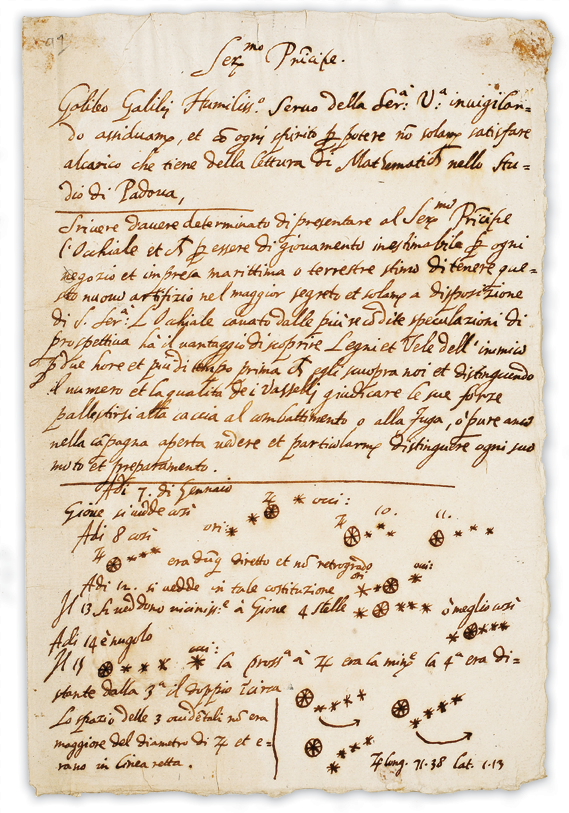 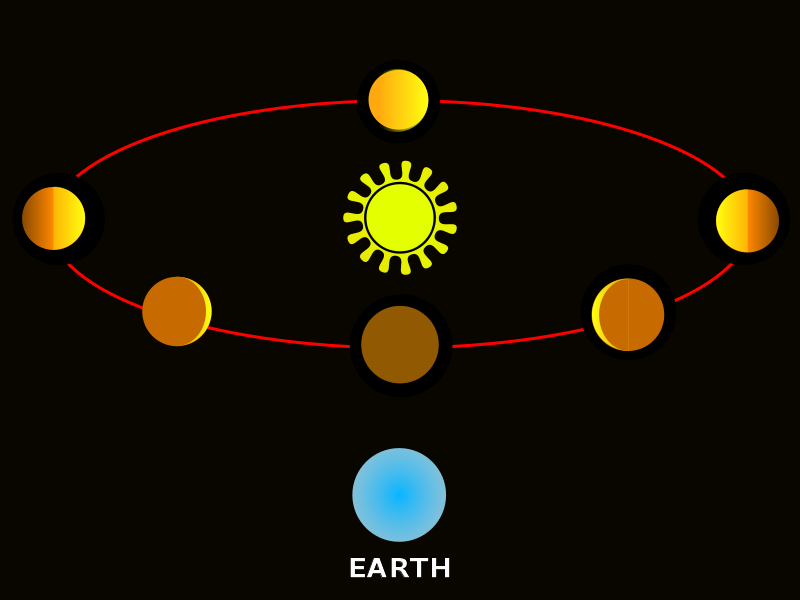 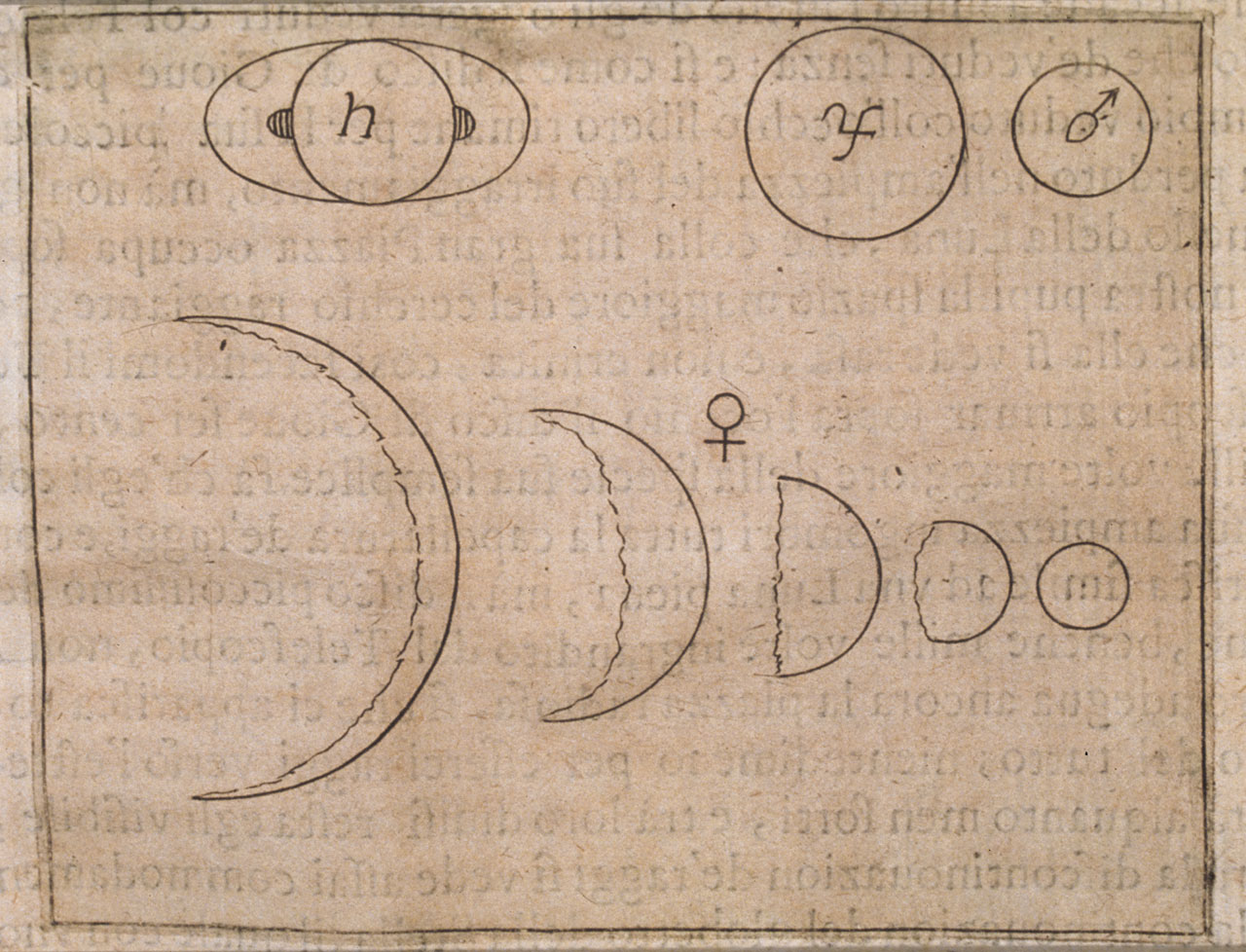 Galileo 
Galilei
(1564-1642)
Phases of Venus
Phases of Venus
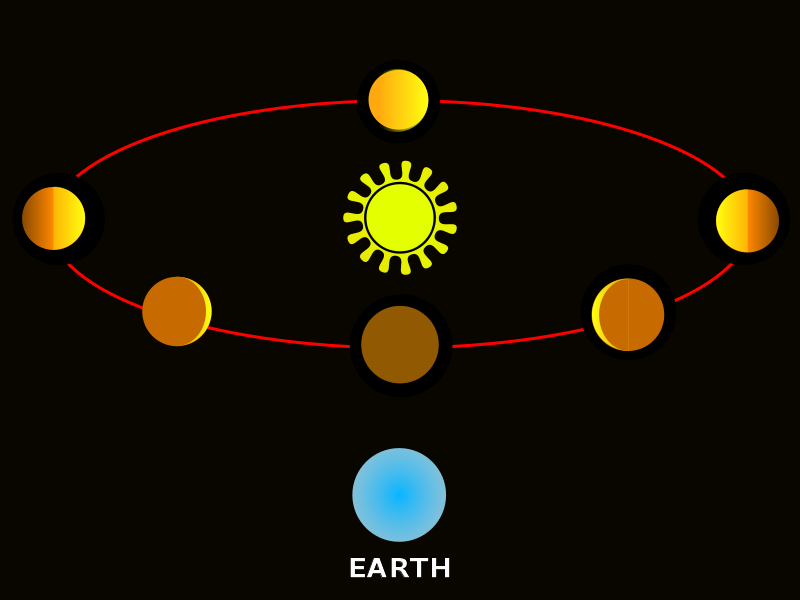 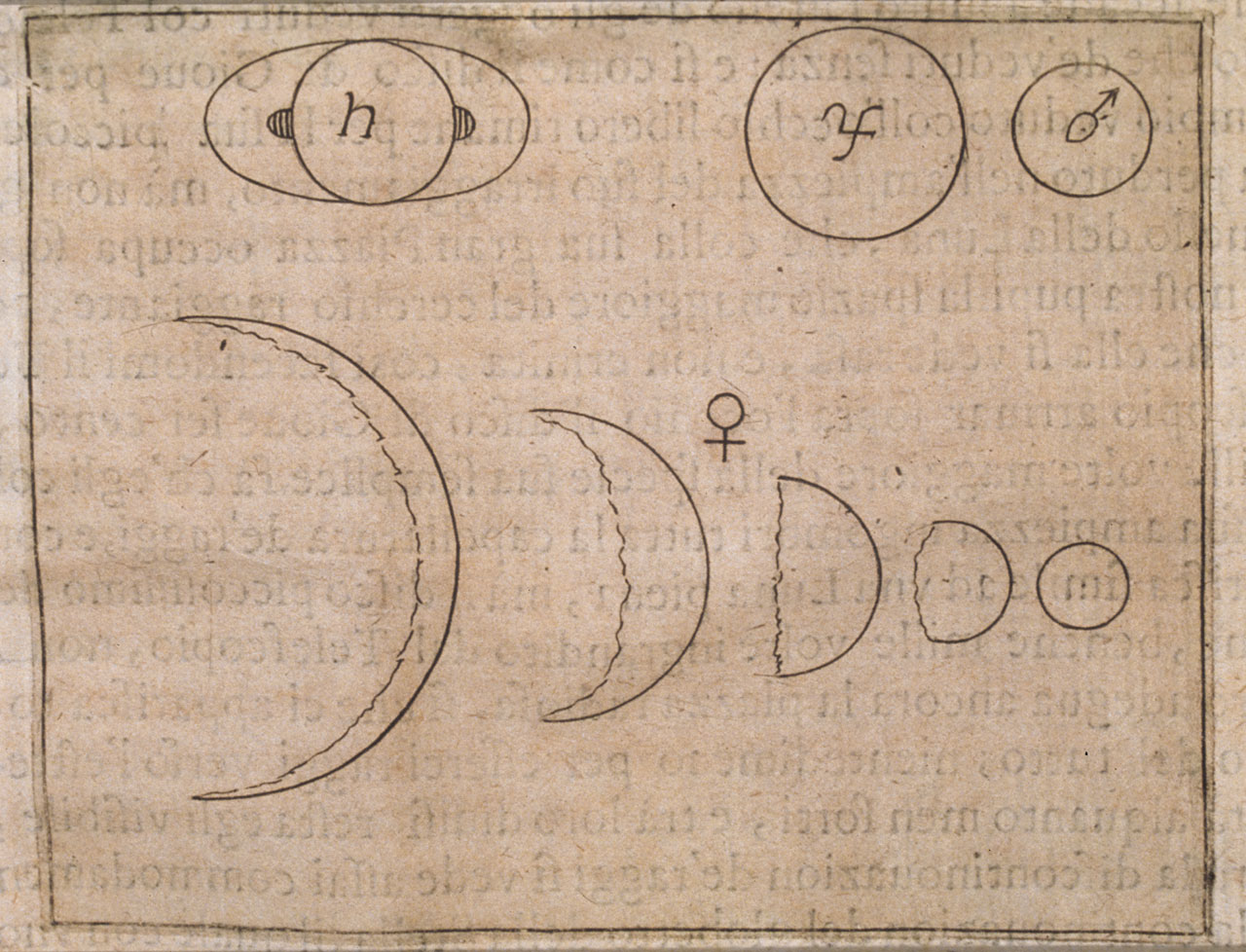 Evidence for heliocentric Universe:

Phases of Venus correlated with 
       size of Venus’ disk
Full Venus:     small disk
New Venus:    large disk
Dialogue concerning the   two chief world systems                  (1632)    Latin:   Systema Cosmicum
book comparing the 
    Copernican system with traditional  Ptolemaic system


     - Stated intention was to be objective.
     - However, could not hide Galilei’s conviction that 
        Copernican system represented the physical reality
     -  book considered attack on Aristotelian geocentrism
      - also insulted the pope

     1633: 
      - Galilei accused of heresy
      - Dialogo on Index of Forbidden Books (until 1835)
      - Galilei narrowly escapes torture
      - house arrest for the rest of his life.
Galileo Galilei
Galilei facing the Roman inquisition
Galileo Galilei

Scientific significance stretches to 
at least 2 other main aspects: 

Physics   

Scientific Method
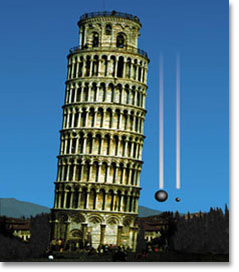 Physics

velocity & speed, gravity, 
free fall
principle of relativity
 inertia

Pendulums & 
       Hydrostatic balances
Thermoscope
tower of Pisa:
heavy objects fall equally fast as 
light objects
Galileo Galilei

Scientific significance stretches to 
at least 2 other main aspects: 

Physics   

Scientific Method
Scientific Method

Innovative combination Experiment – Mathematics

Laws of Nature are mathematical
in book “The Assayer”:
“Philosophy is written in this grand book, the universe ... It is written in the language of mathematics, and its characters are triangles, circles, and other geometric figures;...”


Appreciation proper relationship
       mathematics, theoretical physics & experimental physics
Isaac  Newton(1643-1727)
“If I have seen further 
  it is by standing on the
  shoulders of giants “
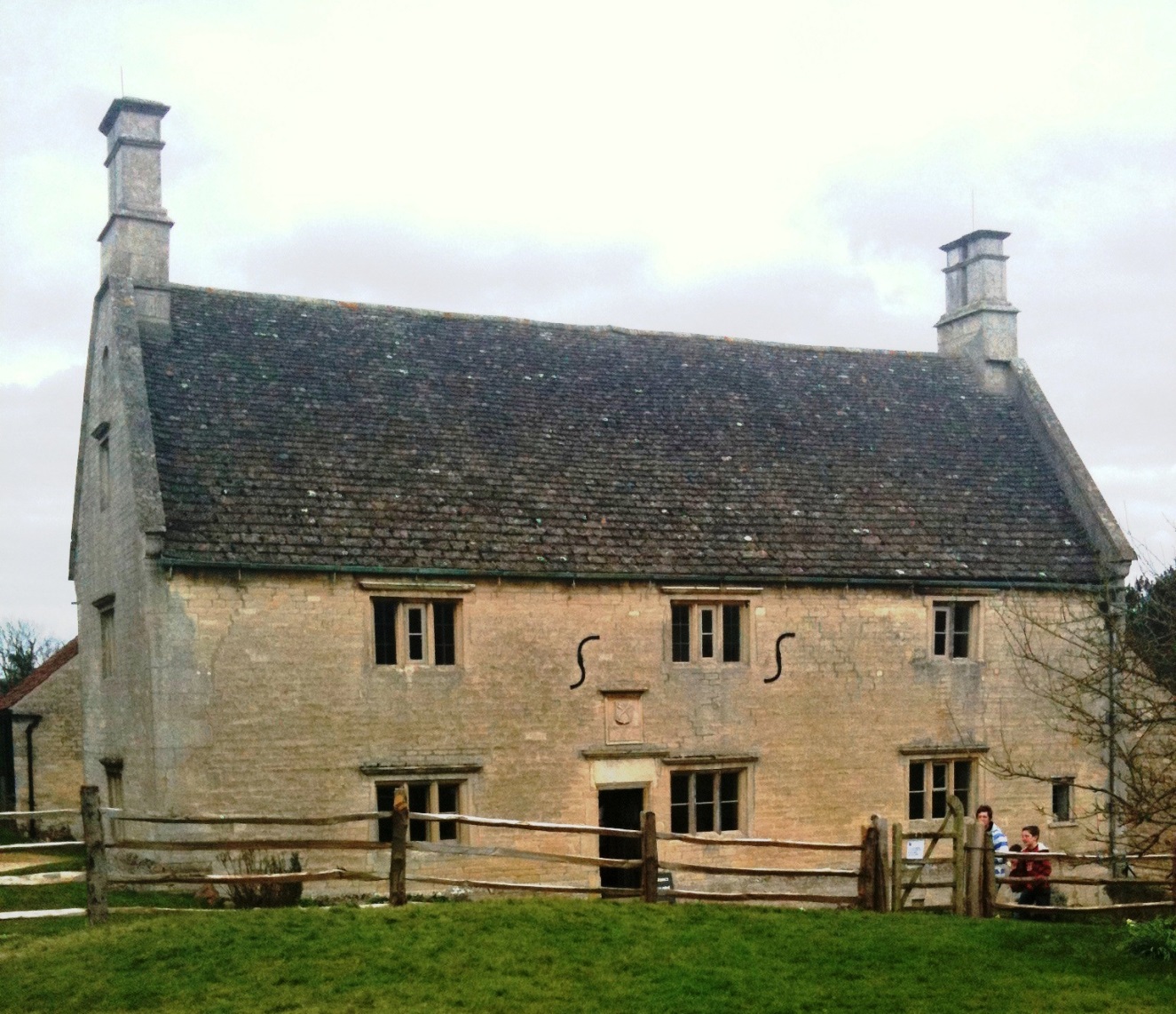 Isaac  Newton
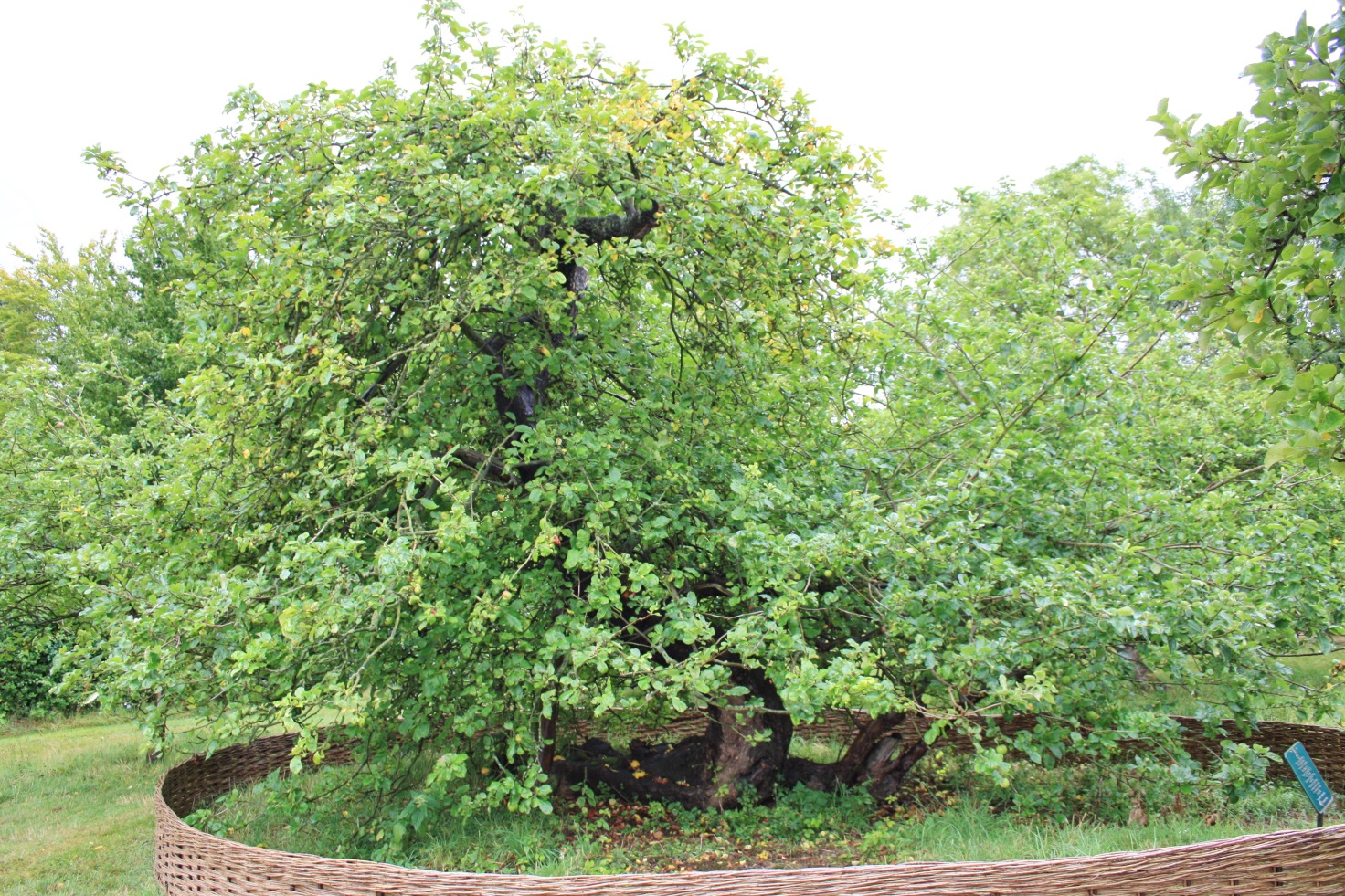 Birthhouse
Woolshorpe
Philosophiae  Naturalis Principia Mathematica                  (1687)
... Rational Mechanics will be the sciences of motion resulting from any forces whatsoever, and of the forces required to produce any motion, accurately proposed and demonstrated ... And therefore we offer this work as mathematical principles of his philosophy. For all the difficulty of philosophy seems to consist in this—from the phenomenas of motions to investigate the forces of Nature, and then from these forces to demonstrate the other phenomena ...
Principia is considered one of the most important works in the history of science
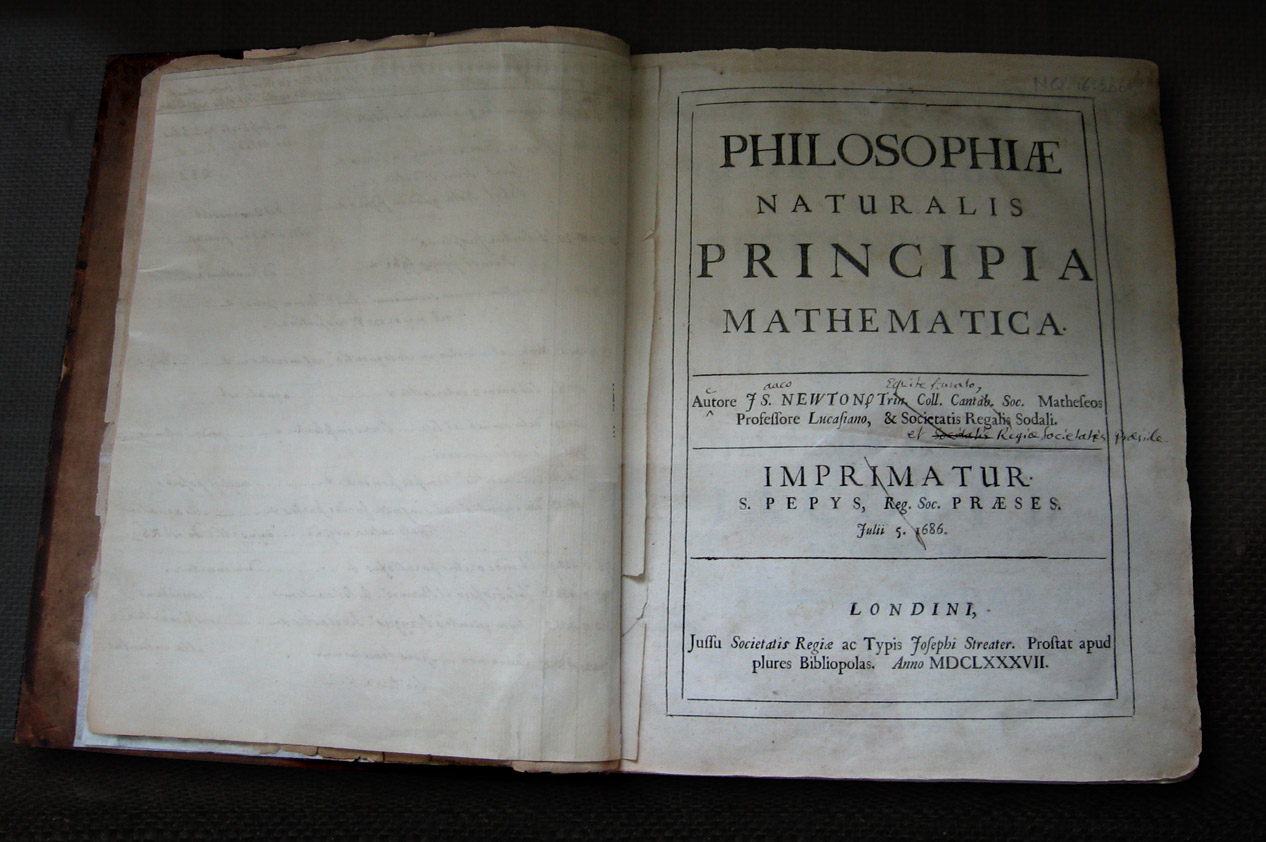 Principia               (1687)
Philosophiae  Naturalis Principia Mathematica                  (1687)
Newton’s 3-volume work:

Newton’s laws of motion
      -  forming the foundation of classical mechanics

Newton’s law of universal  gravitation
      -   in essence, the discovery of the force of gravity

Derivation of Kepler’s laws of planetary motion 
       -     ie. the laws that Kepler had found empiricially 


Integral and Differential Calculus
      -      however, language of calculus as we know it is from Leibniz
        -      Newton gave the proofs in a geometric form of infinitesimal calculus
[Speaker Notes: of i]
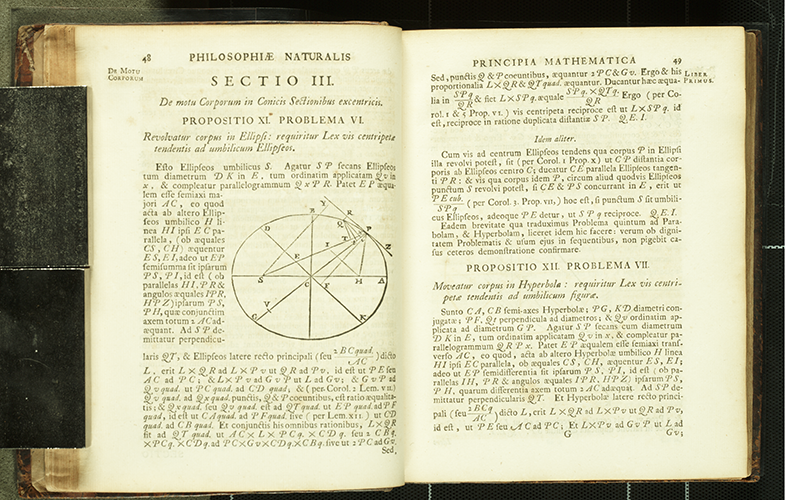 Principia               (1687)
Philosophiae  Naturalis Principia Mathematica                  (1687)
1687                        Volume 1 (Latin)

                        Volume 2

                         Volume 3

1728                         Published in English
Newton's Laws  of  Motion
Newton’s 1st Law: 
                zero force  -   body keeps constant velocity
Newton’s 2nd Law:     
                force =  acceleration x  mass = change of velocity  x mass
Newton’s 3rd Law: 
                action   =  reaction
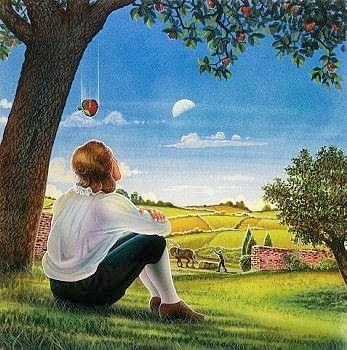 Newton's Gravity              (the apple incident,   1666)
Newton's Gravity
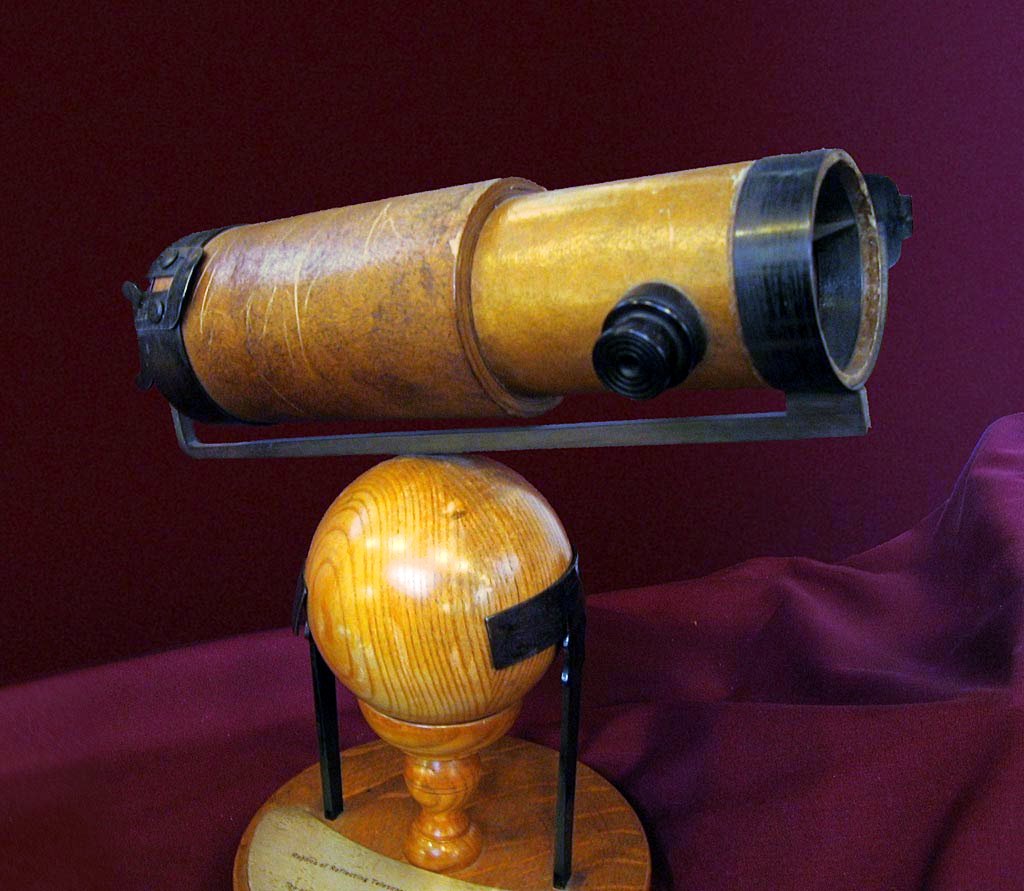 Newton Telescope

(1st mirror telescope)